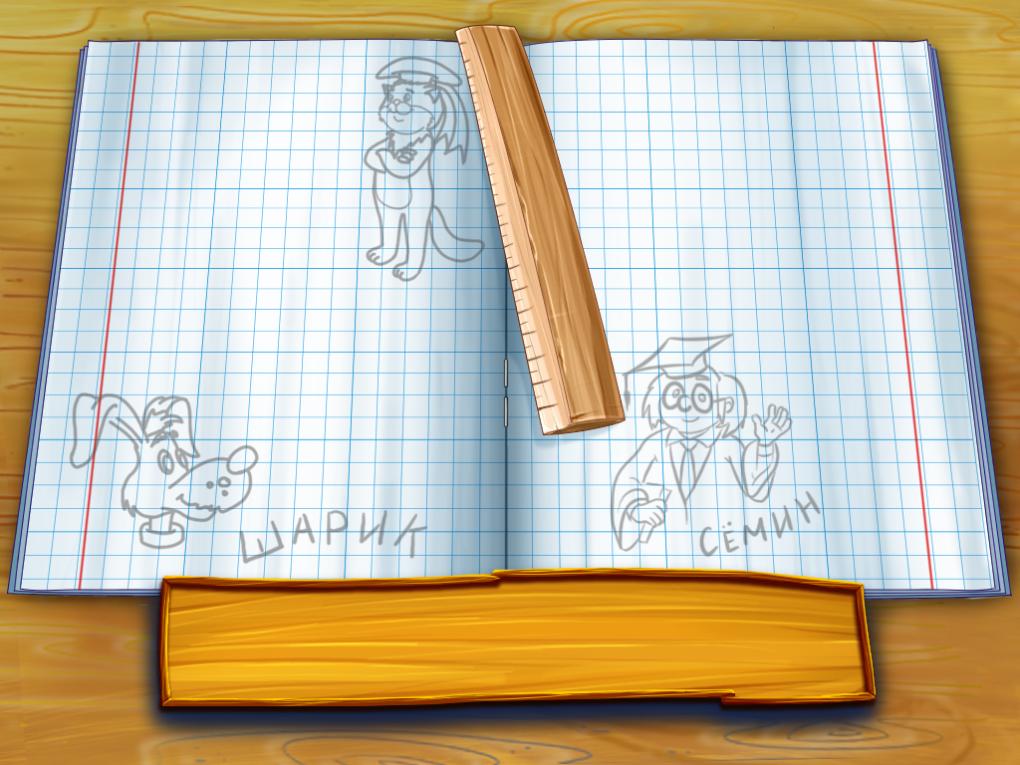 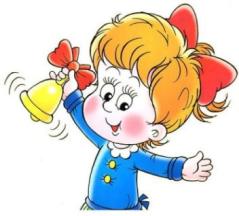 Урок знаний
4 класс
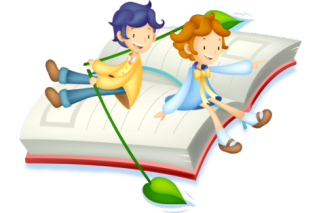 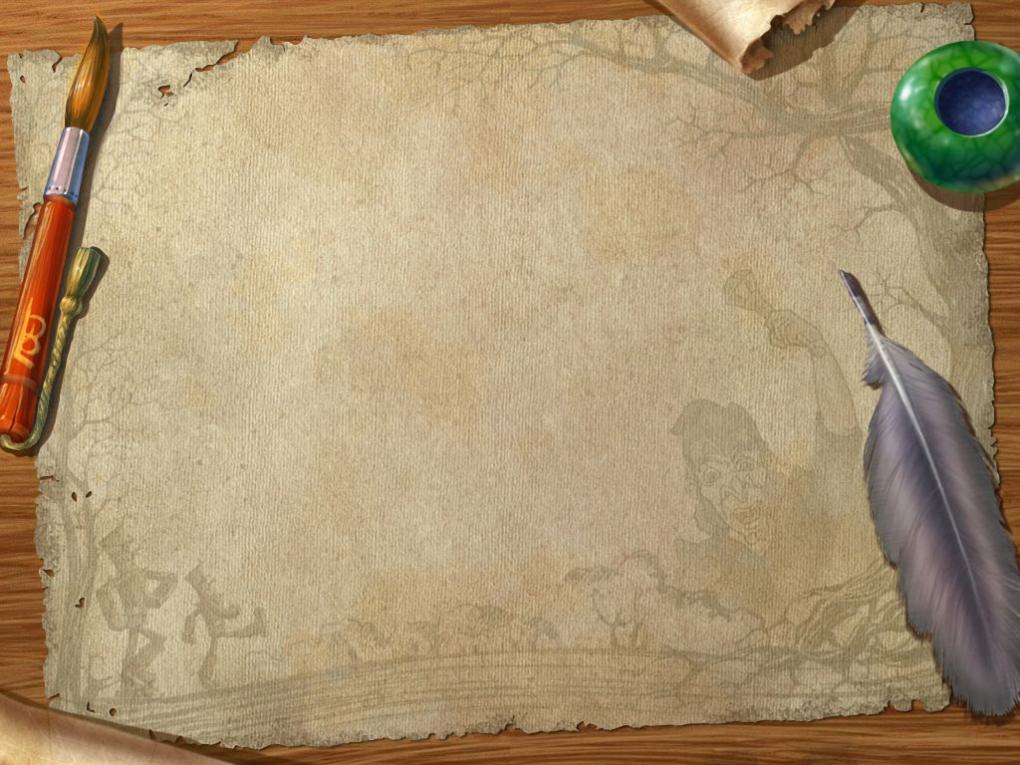 План:
Разминка.
2.  Сказочная литература. 3. Озорная грамматика. 4. Весёлая математика. 5. Забавный окружающий                         
мир.
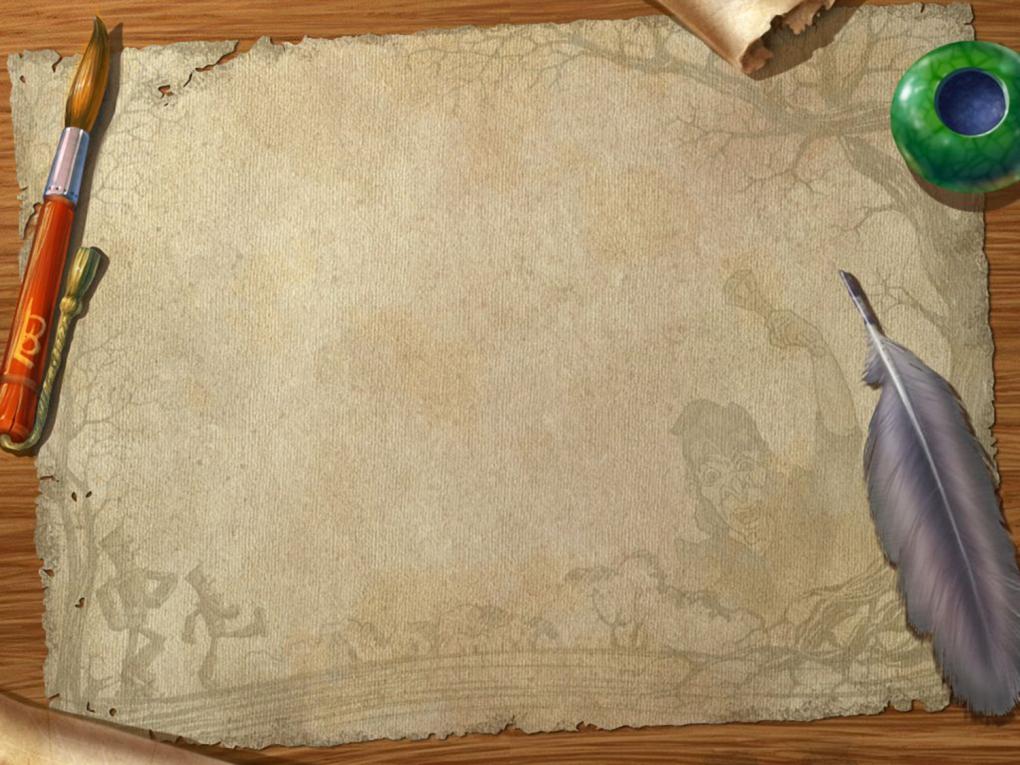 Весёлые шарады.
Свете
1. Кому хорошо на свете? 
 2. Кому привольно на поле? 
3. Сколько в стае сорок? 
4. Что на обед у Кости? 
 5. Что носят Майки? 
6. Хороша ли Мила? 
7. Любимое занятие всех Петь. 
8. Чья машина? 
9. Кто гоняет воробьев? 
10. Кто забрался под диван?
Поле
40
кости
майки
мила
петь
Машина
Воробьёв
Иван
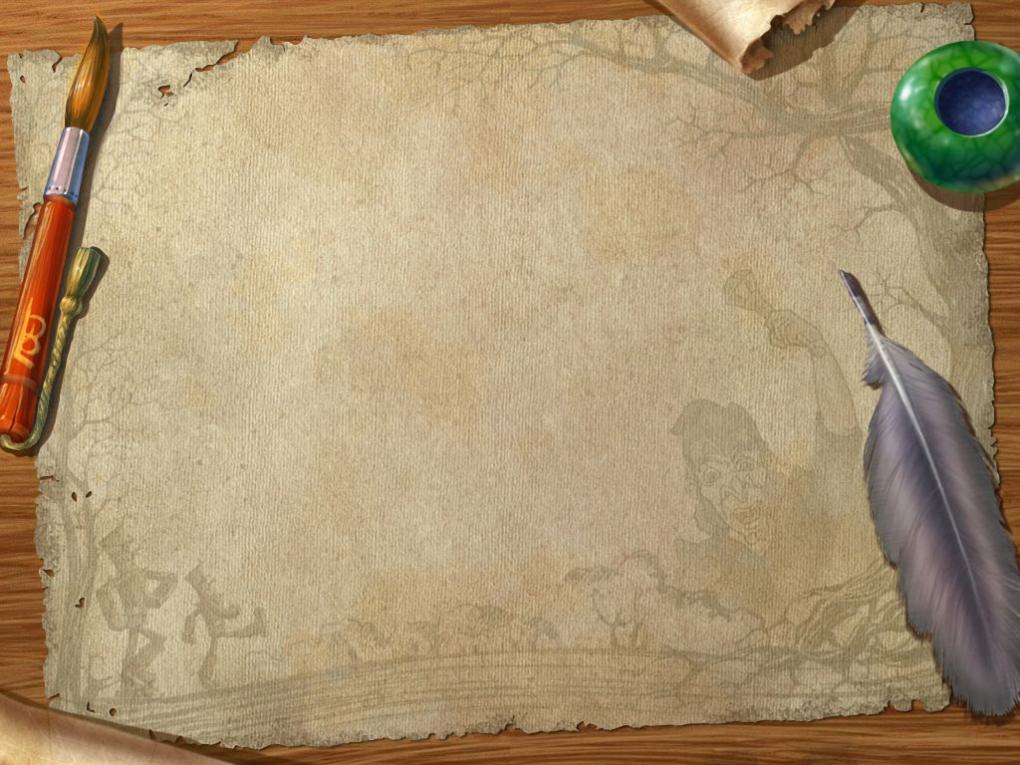 Сказочная литература
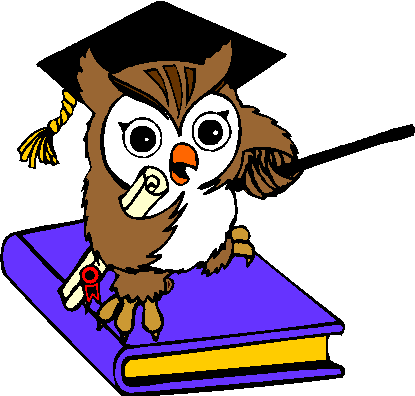 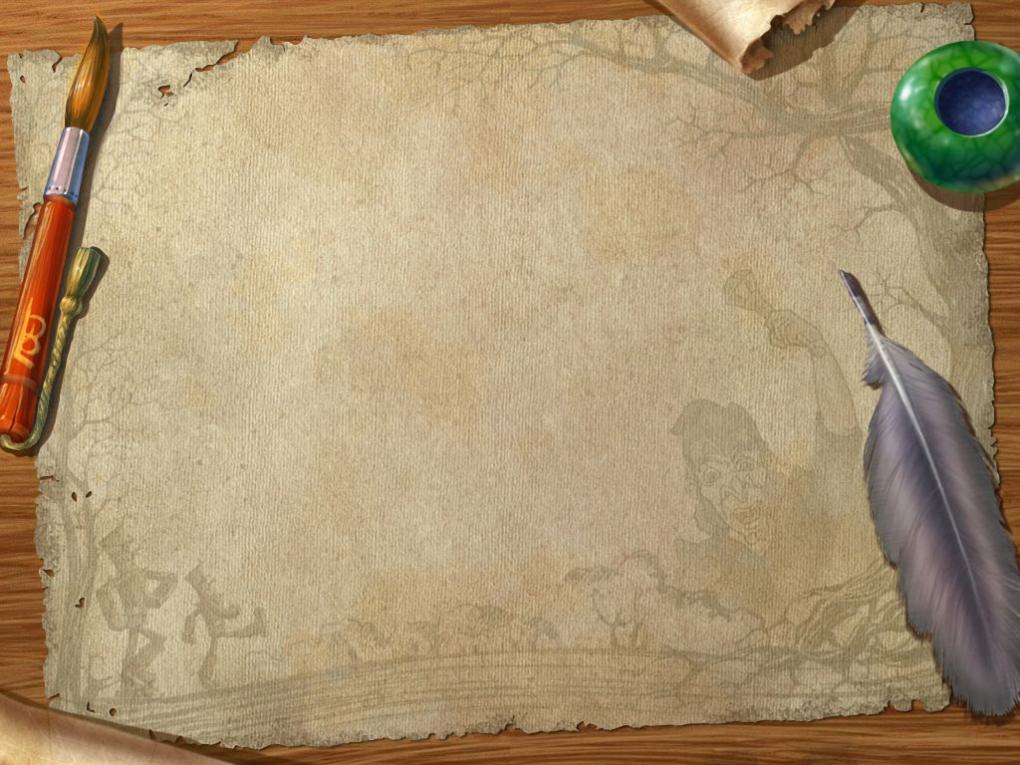 ТАРАКАНИЩЕ
АЙБОЛИТ
ДЯДЯ СТЕПА
БАРМАЛЕЙ
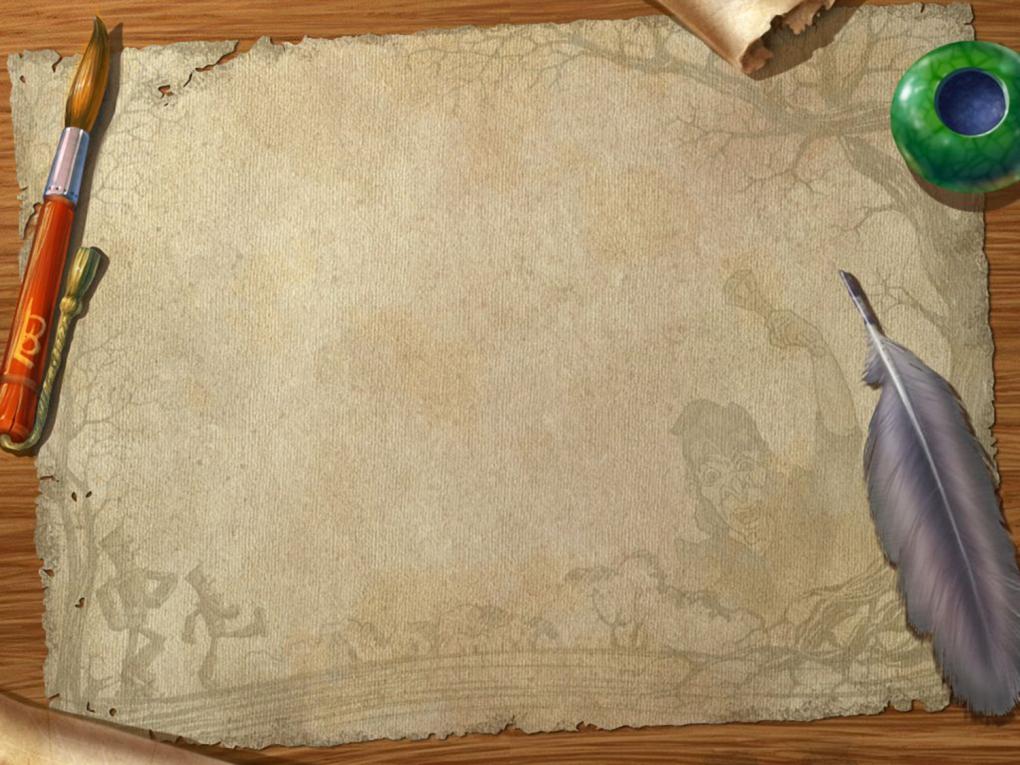 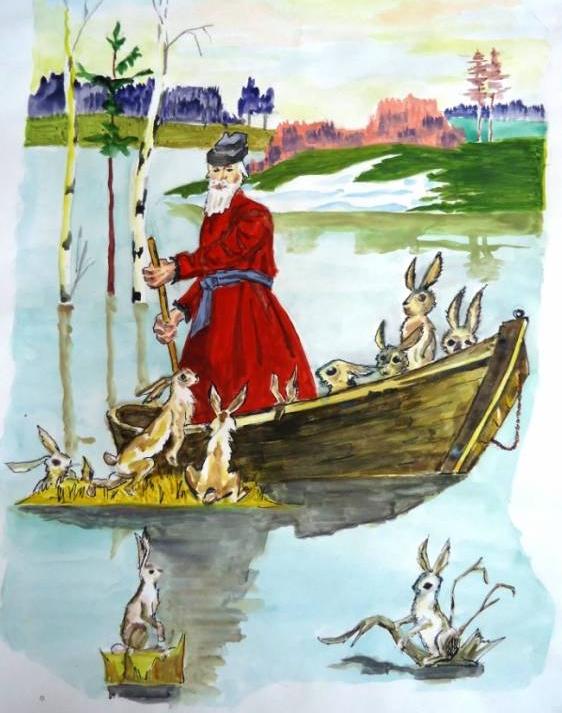 «Дедушка Мазай
 и зайцы» 
А. Некрасов
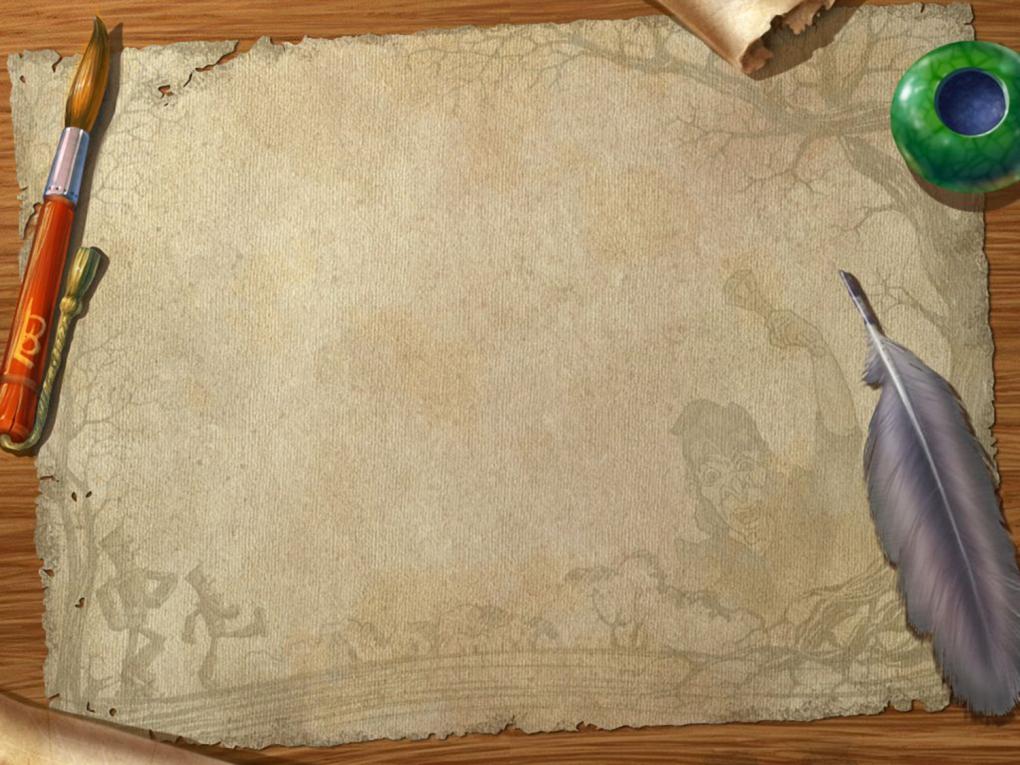 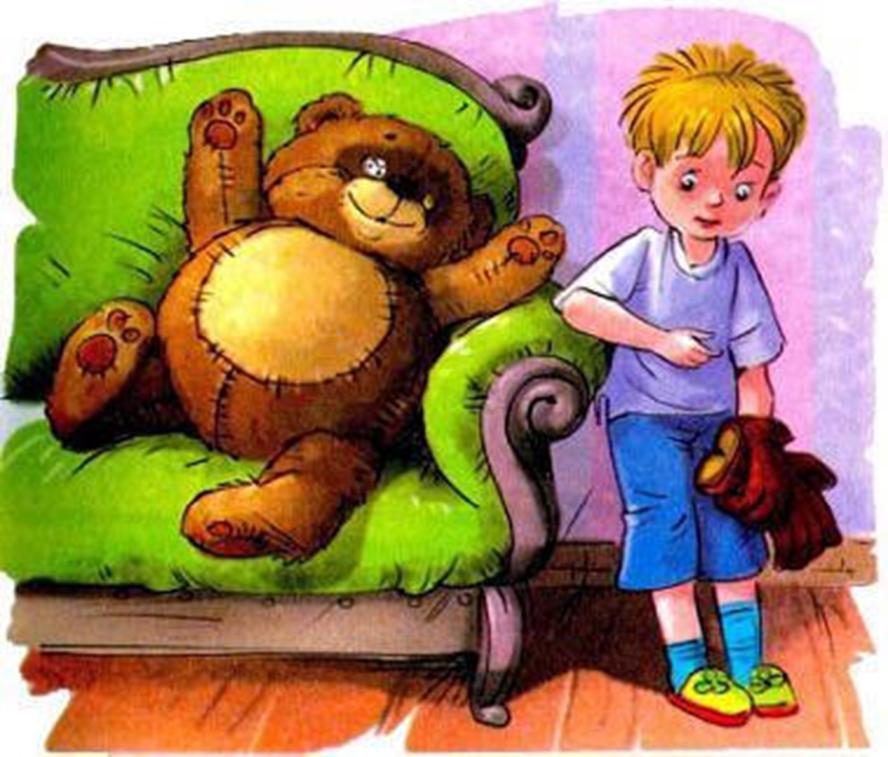 «Друг детства»
 В. Драгунский
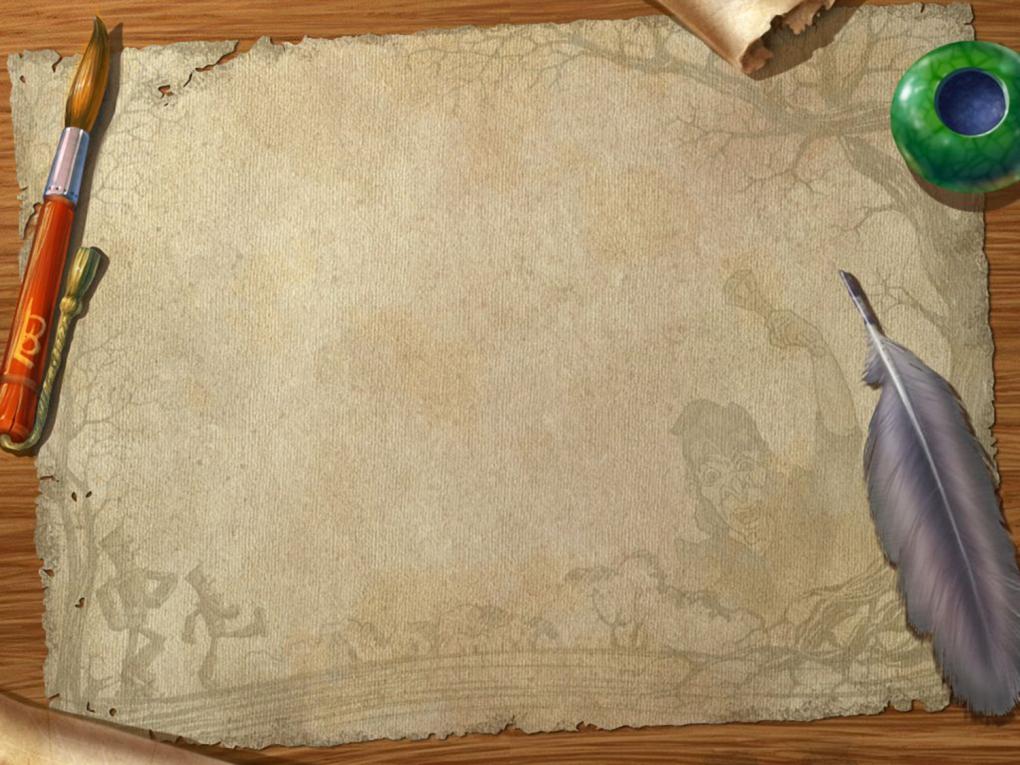 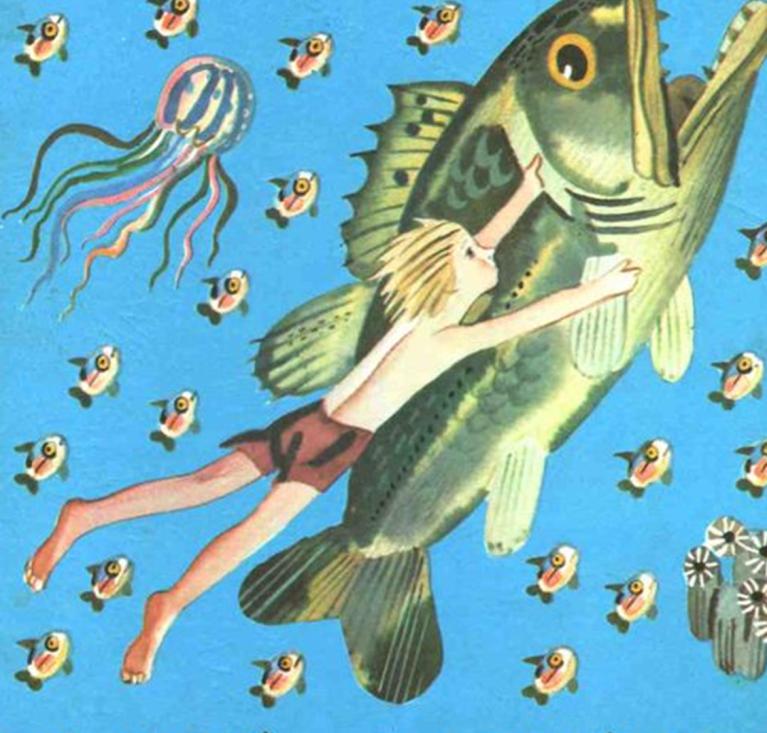 «Случай с Евсейкой.»
 М. Горький
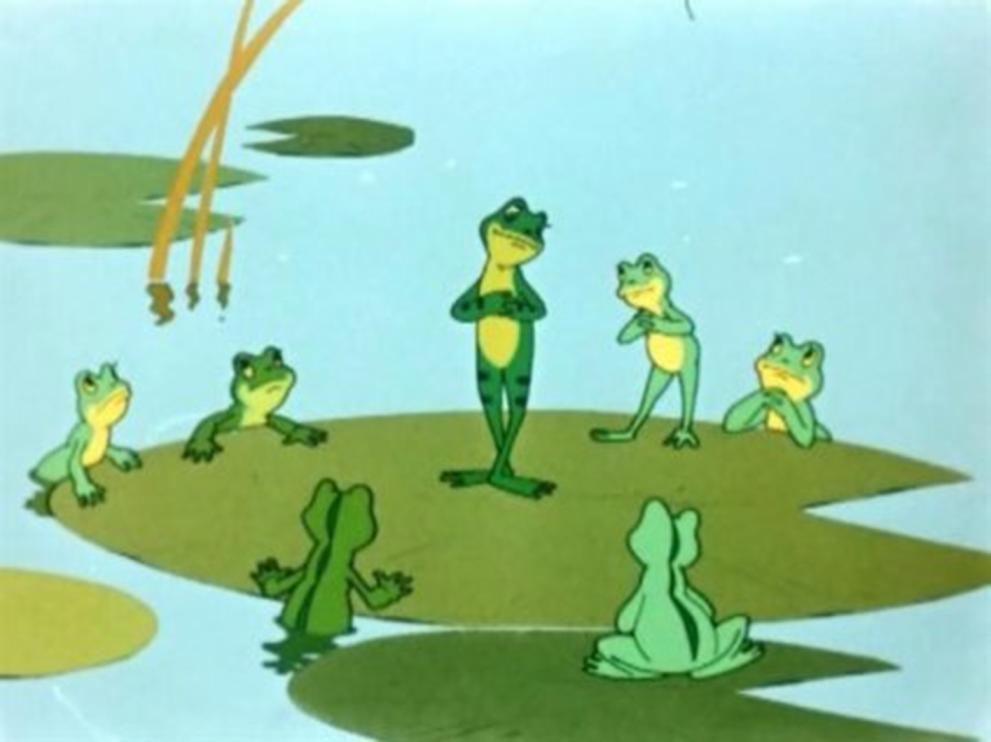 «Лягушка  путешественница» 
 В. Гаршин
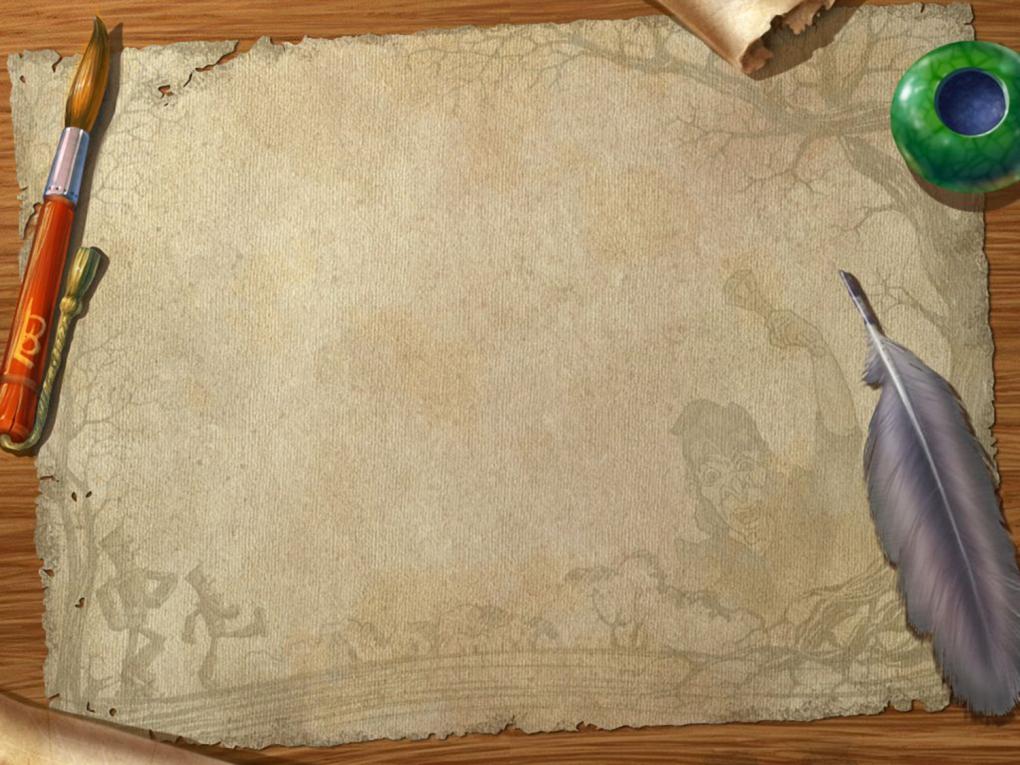 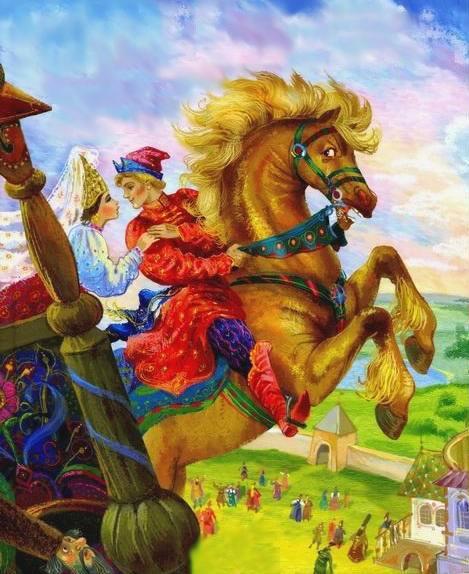 «Сивка – Бурка»
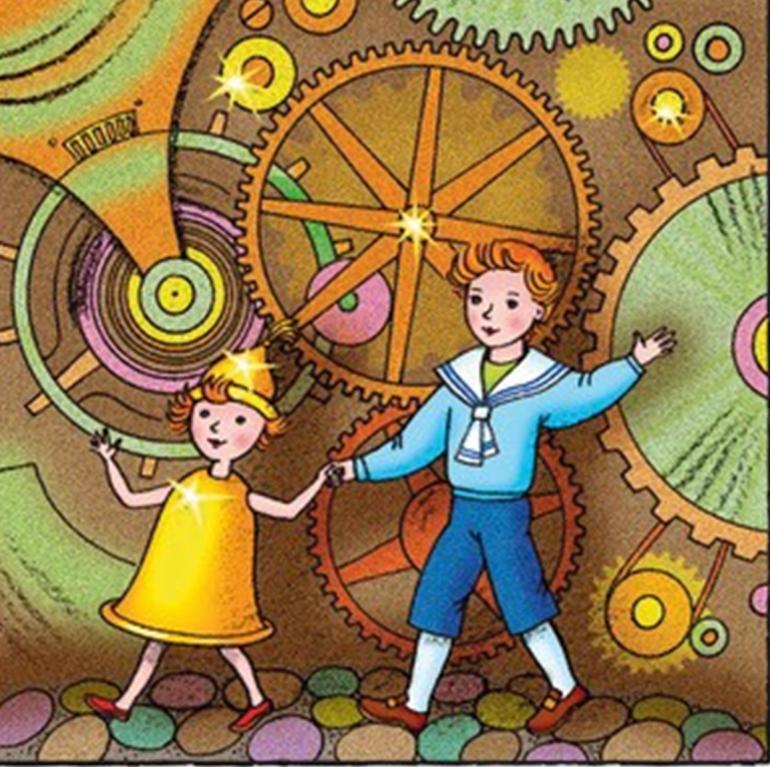 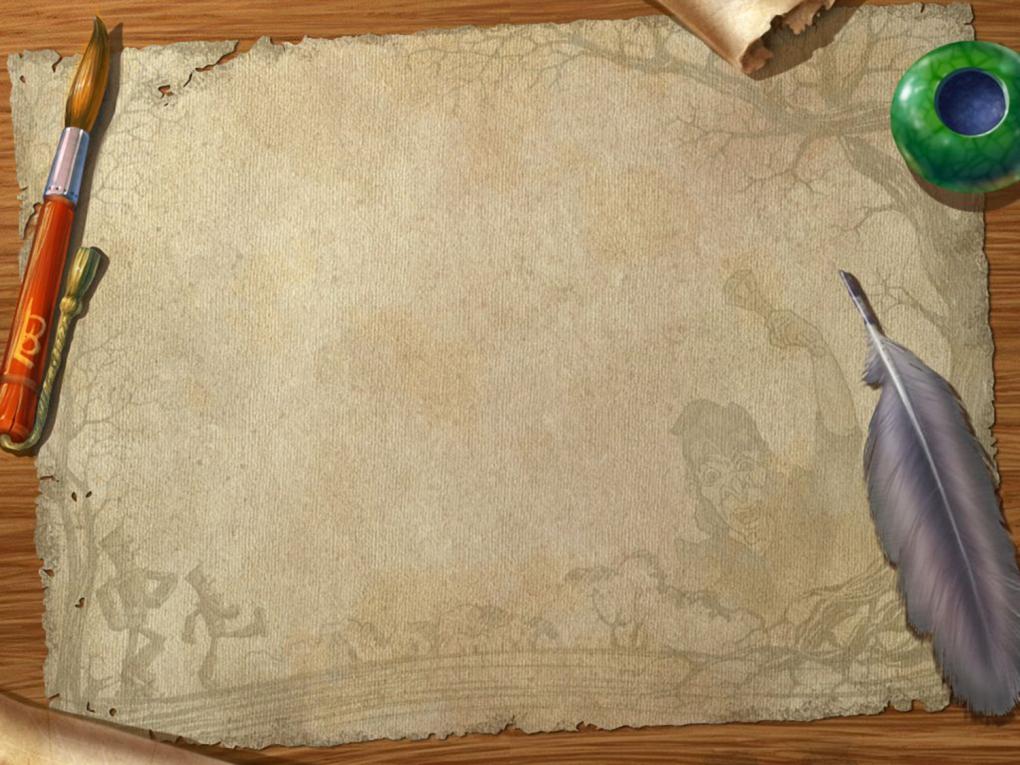 «Городок в табакерке» 
В. Одоевский
«Мартышка и очки»
 И. А. Крылов
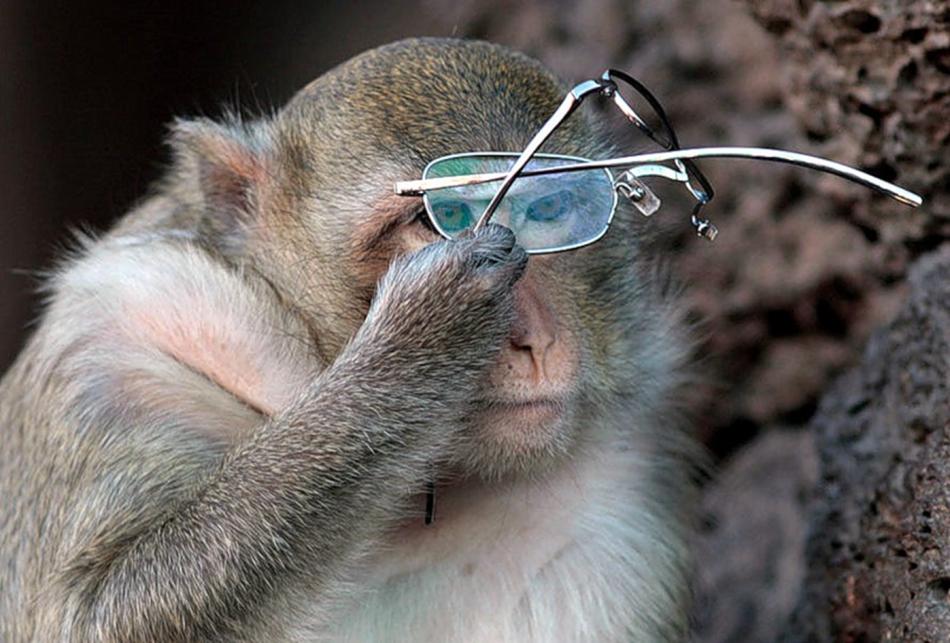 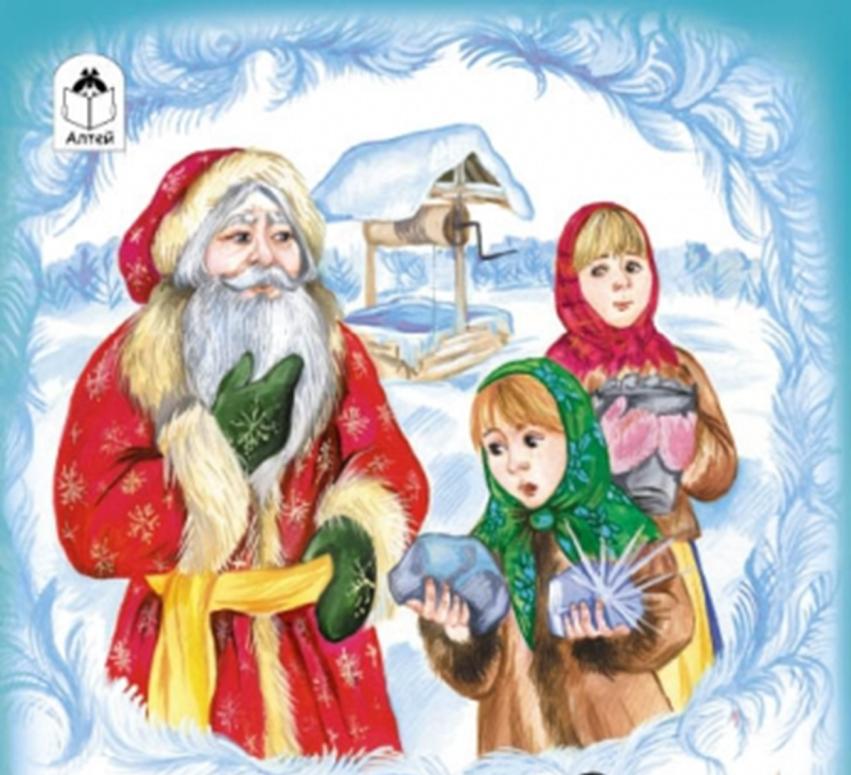 «Мороз Иванович» В. Одоевский
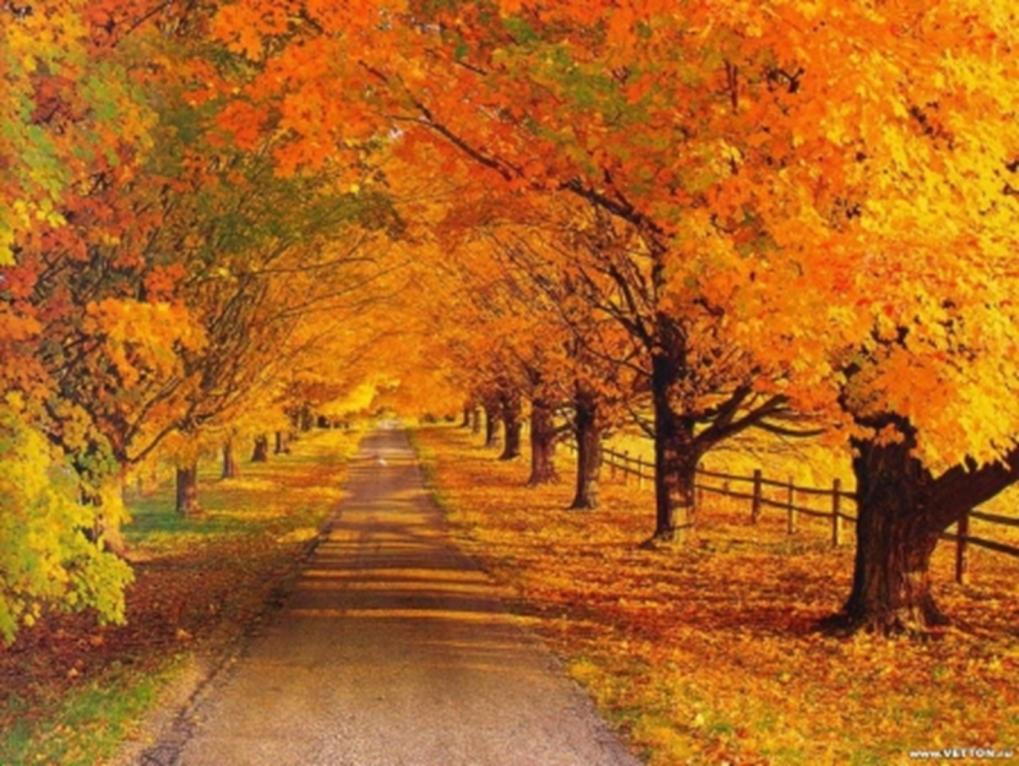 Осень. Иван Бунин
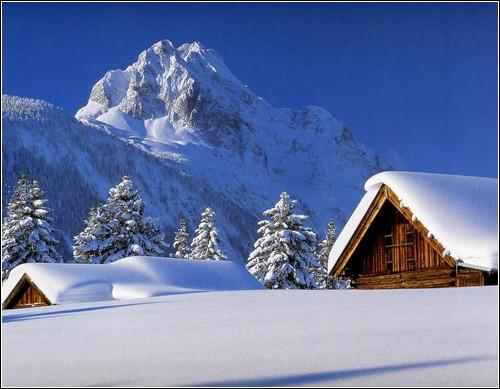 Зима. Сергей Есенин
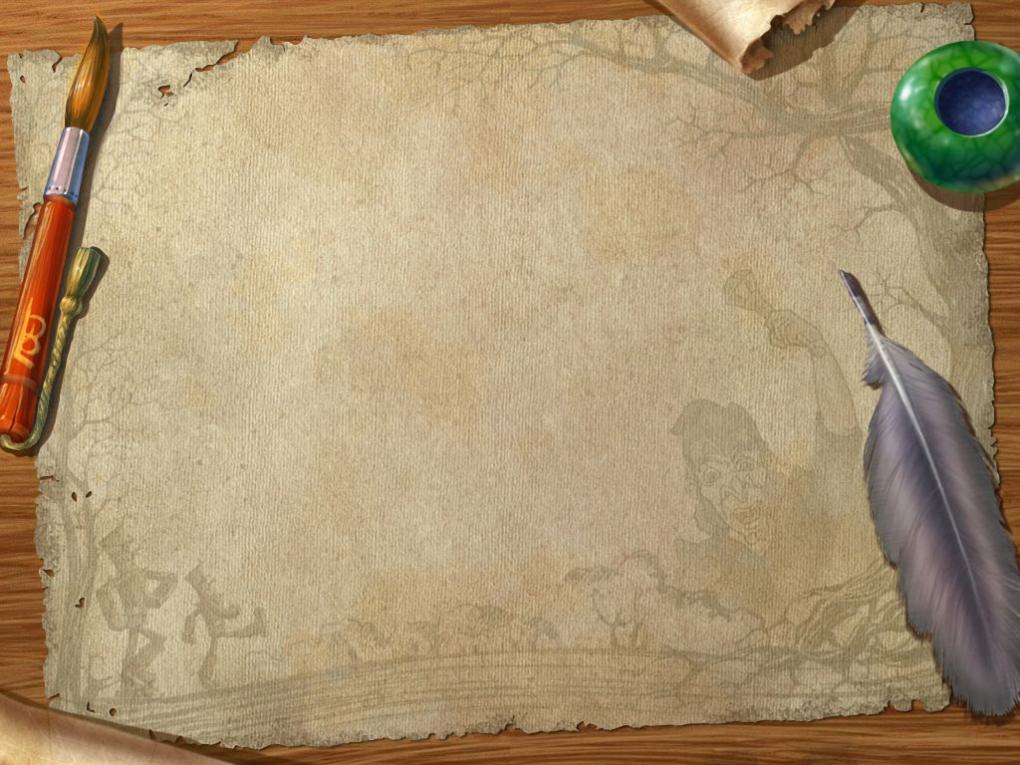 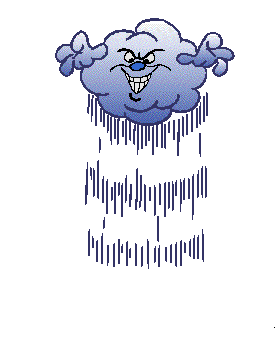 К М Ш А Н И Ь П Р Я К Л Т У О
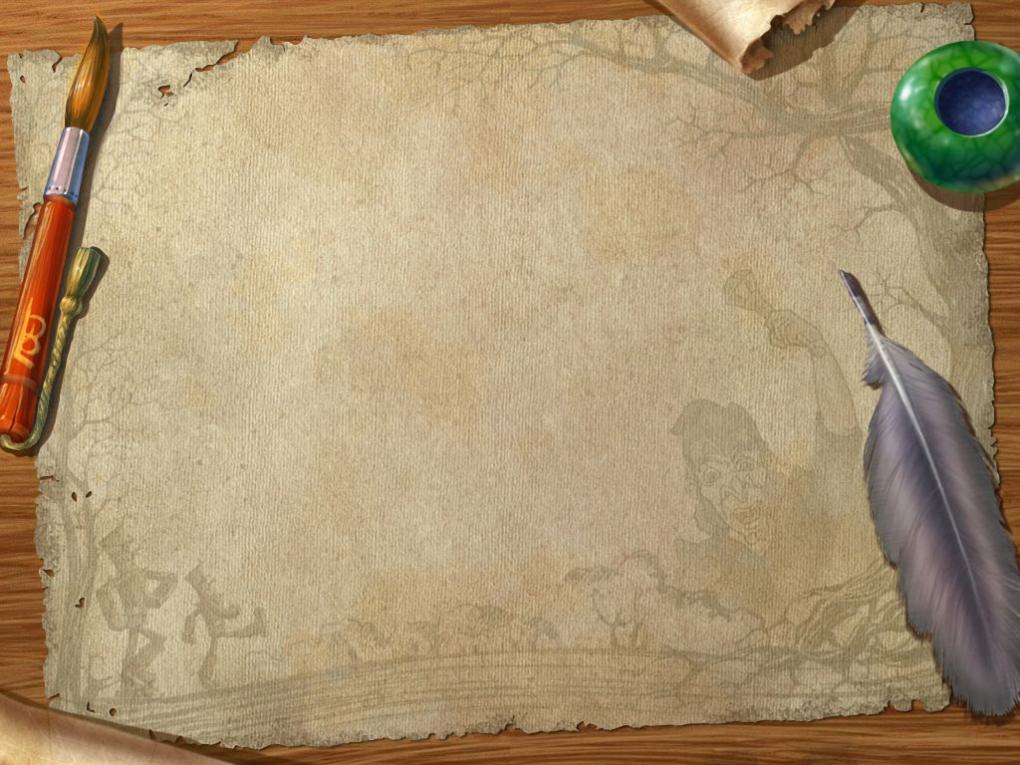 Озорная грамматика
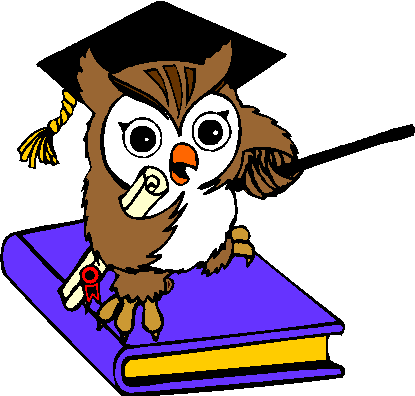 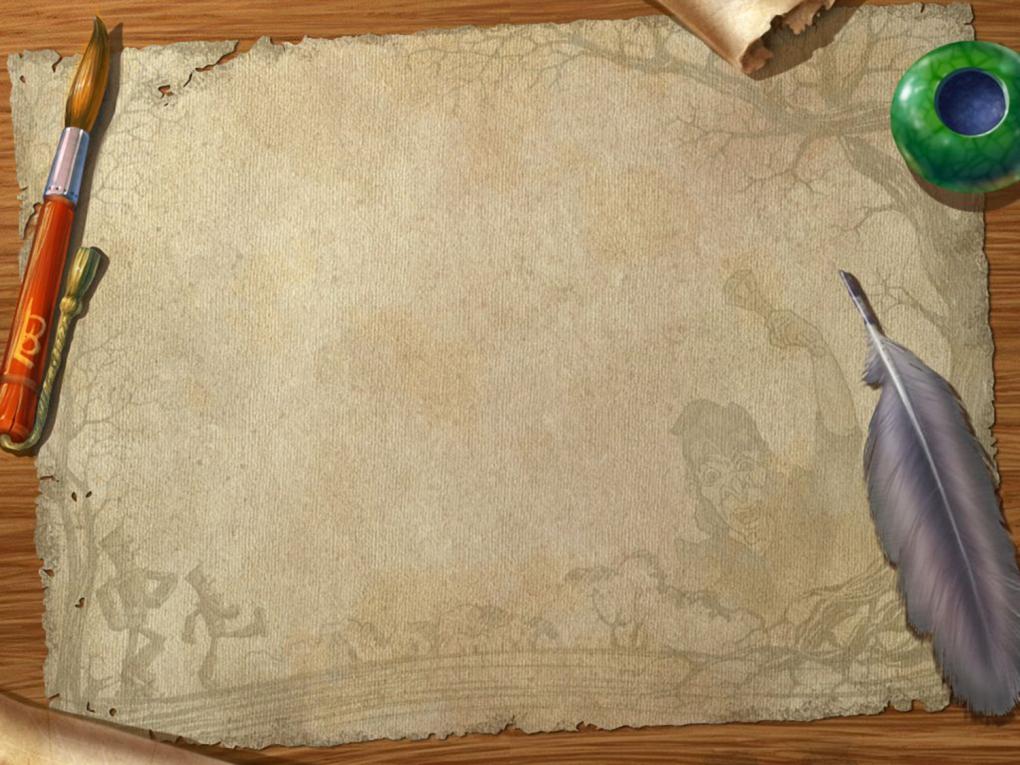 Исправь пословицы.
Ус хорошо, а два лучше. 
Голод – не щётка.
Жди у горя погоды.
Трус своей лени боится.
Толочь в ступе соду.
Нашла коза на камень.
Рождённый ползать метать не может.
Не зная броду не суйся в моду.
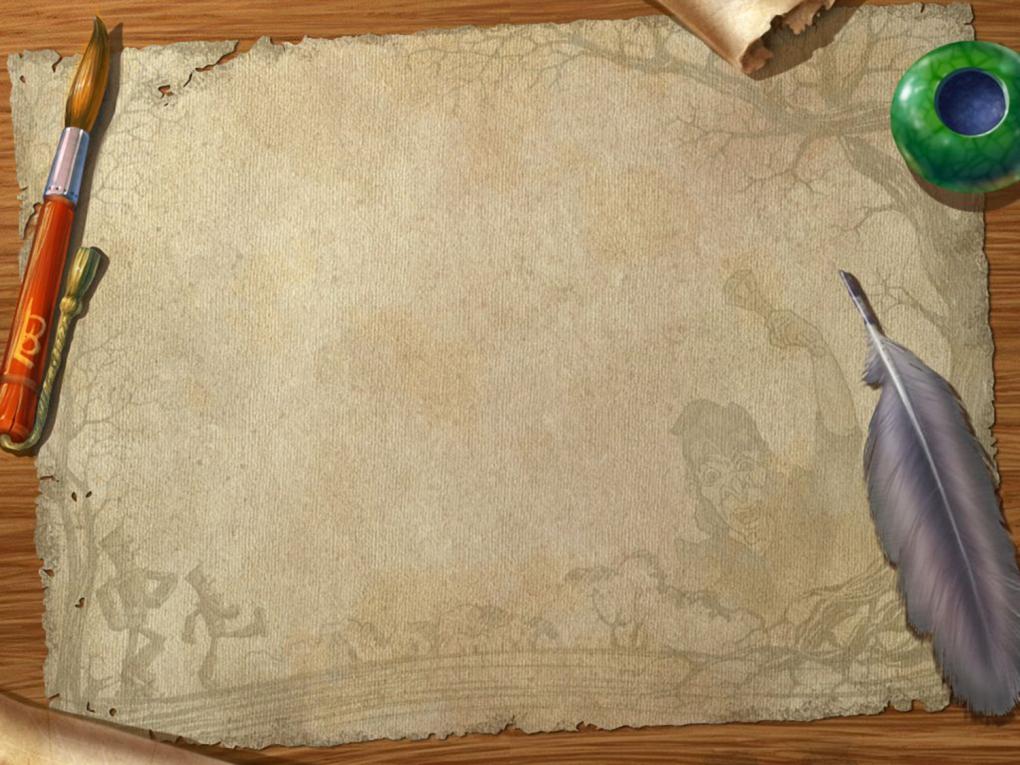 Объясните  значение фразеологизмов:
Чесать язык – … 
 Совать нос - …  
Бить баклуши – …  
Точить зубы - … 
Намылить шею - …
Рукой подать - …
Как в воду канул - …
Мозолить глаза - …
Считать ворон - …
болтать
вмешиваться
бездельничать
злиться
наказать
близко
исчез
надоедать
отвлекаться
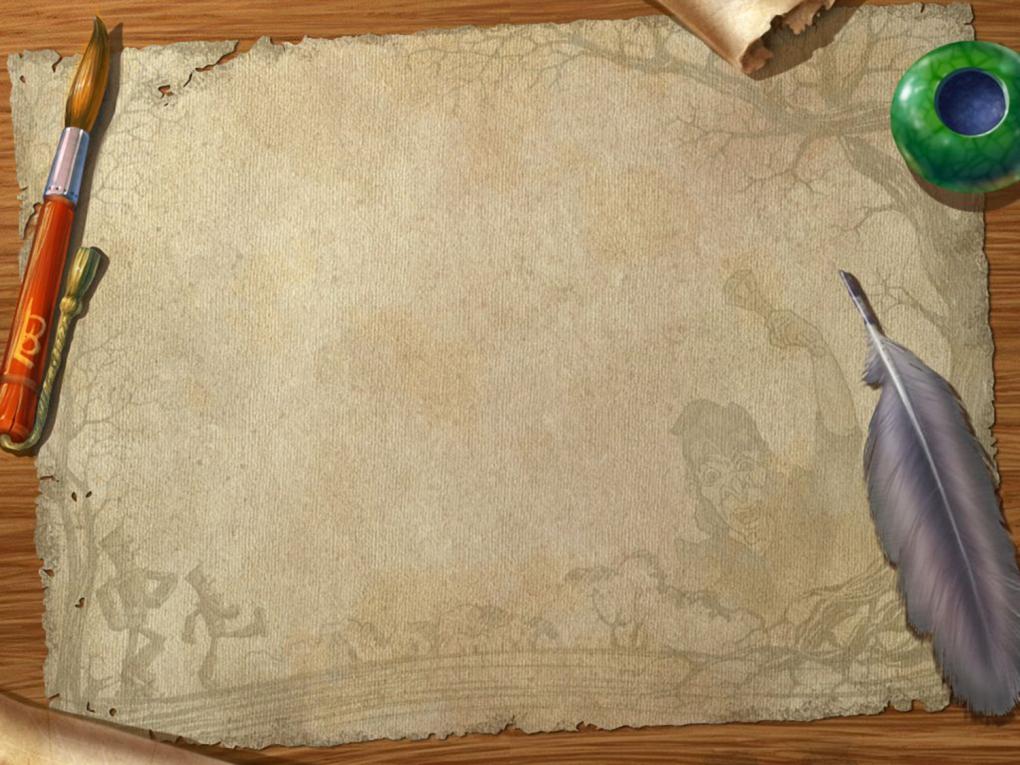 Вставьте слова в фразеологизмы.
Делить шкуру неубитого ... .
 Купить ...          в мешке.
 ...             в мешке не утаишь.
 Платить той же .... 
Беречь как ...              ока. 
Согнуть в ...                 рог. 
Толочь ...           в ступе.
 Не в бровь, а в ... . 
Выйти ...             из воды. 
Надуться как ...           на крупу.
медведя.
кота
Шила
монетой.
зеницу
бараний
воду
глаз.
сухим
мышь
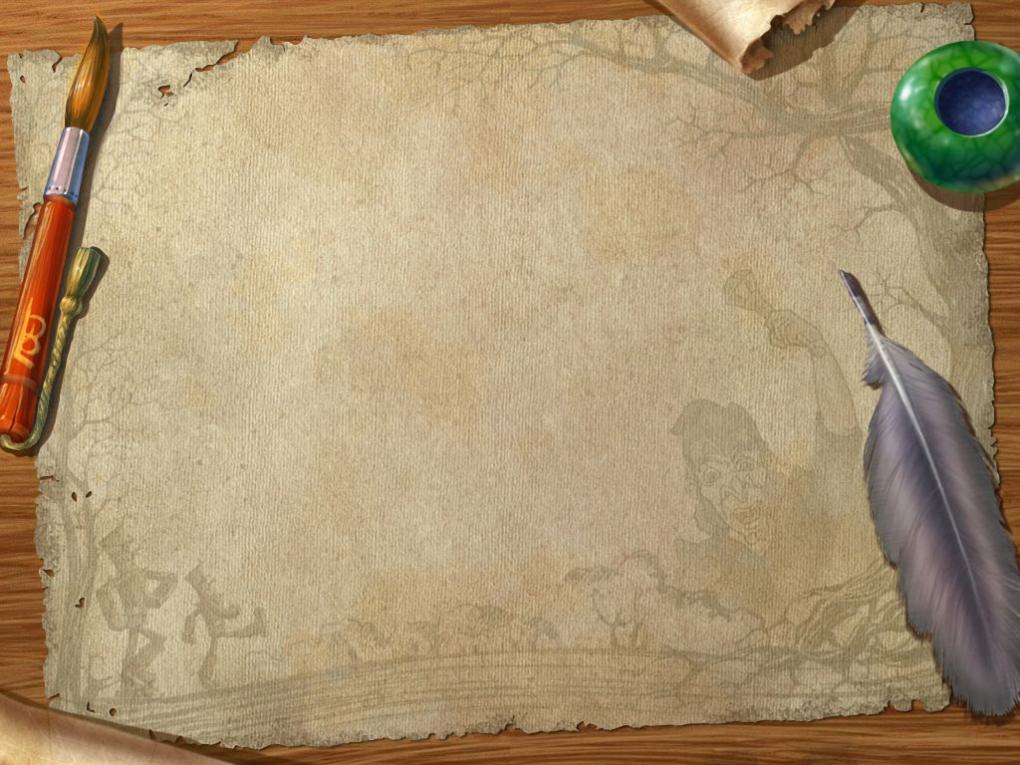 Исправьте ошибки:
Повар посолил суп солью.
У Юры жил молодой котёнок.
Рядом с лагерем есть лес, а за ним есть речка.   
Ребята бежали за лисой, но она убежала.
.     У меня много делов.         
 .    Ждут ребята каникулов.          .            
              Ходят дети без польт.
        Девочки собирают ягоды и малину.
.       Вкусная картофель.                     
      Не ложи портфель на парту.
       Вкусная повидла.
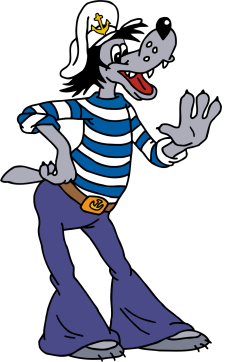 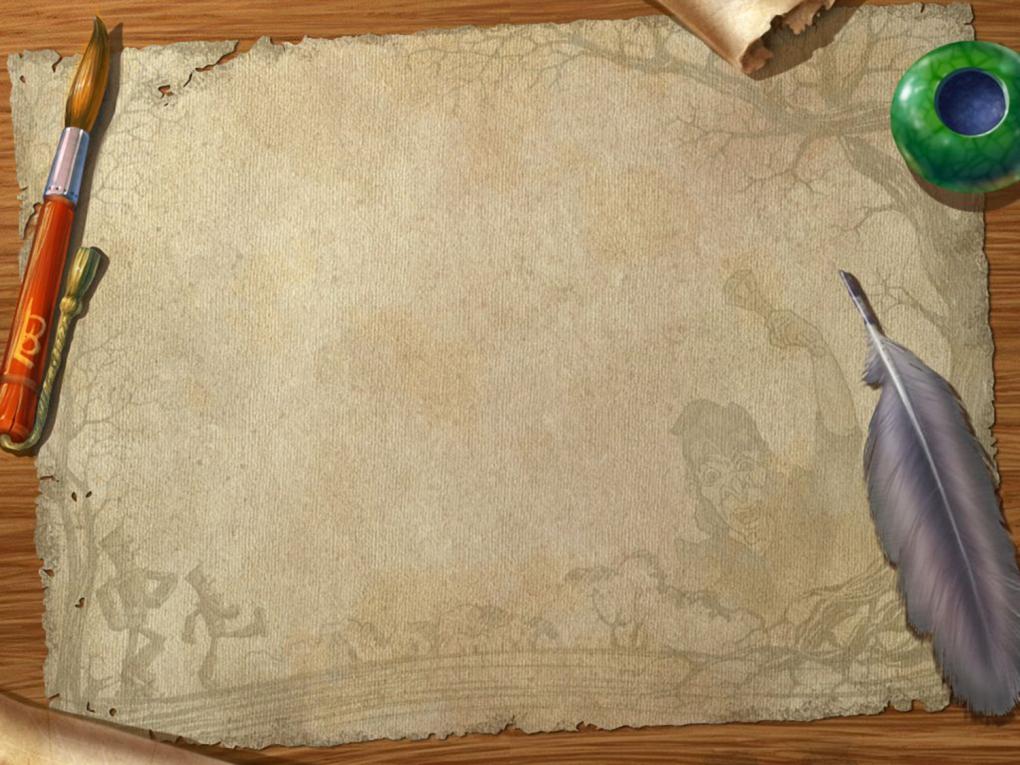 Найдите лишнее слово.
Клён, берёза, осина, дерево, дуб.
Холодный, ледяной, сладкий, тёплый, горячий.
Приставка, корень, предлог, суффикс, окончание.
Слагаемое, вычитаемое, множитель, деление, частное.
Дождь, снег, иней, град, осадки.
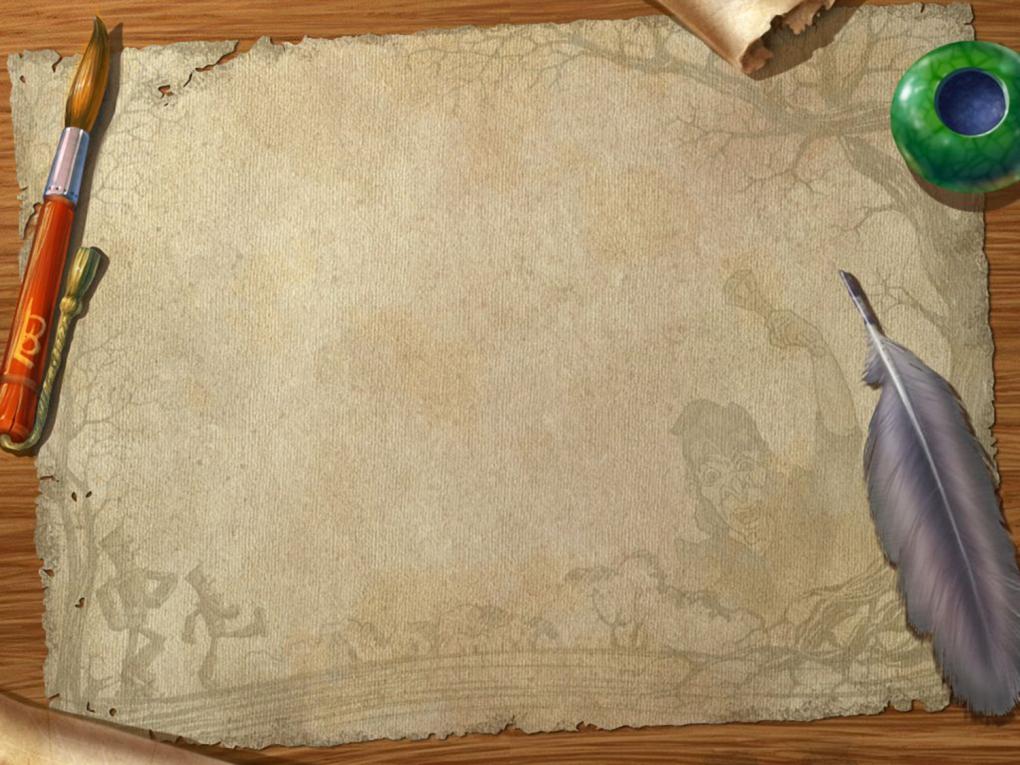 Весёлая математика
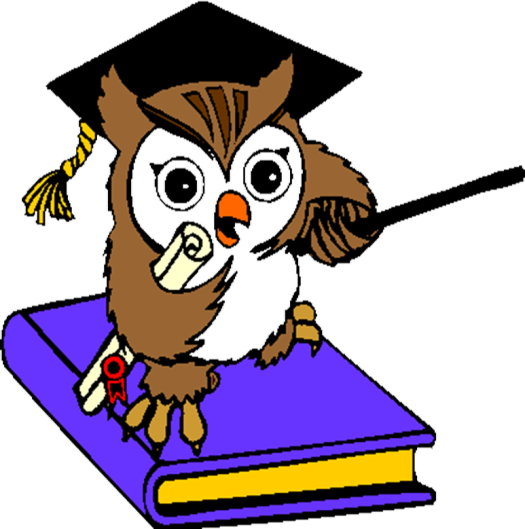 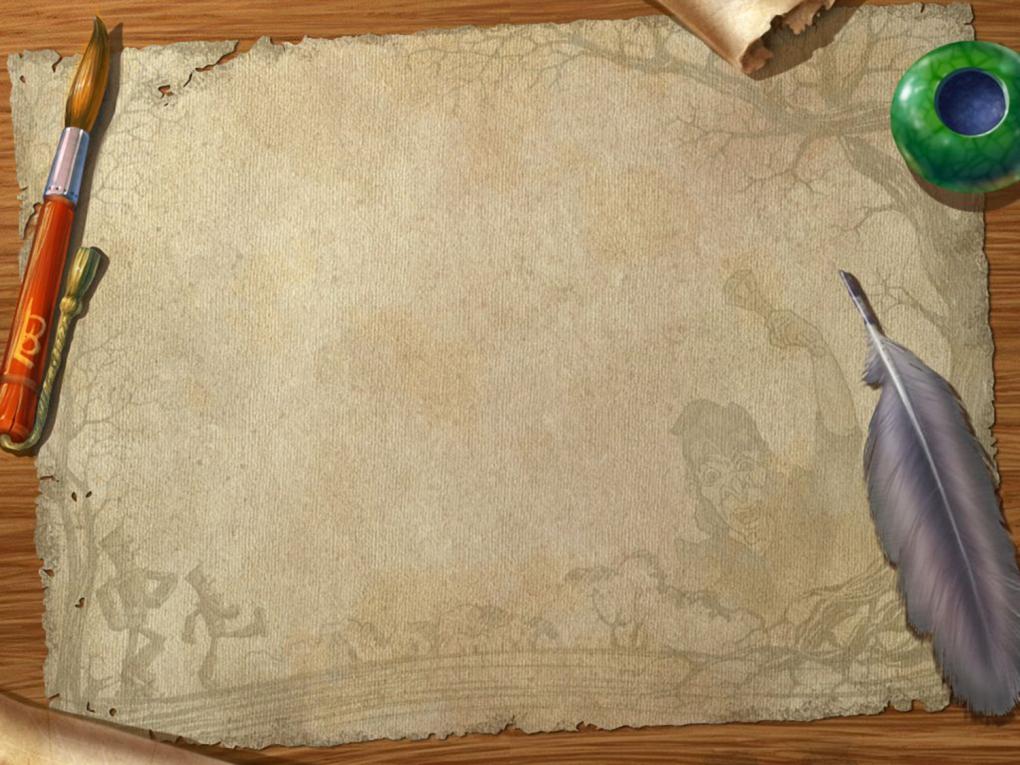 Магический квадрат
6
22
26
42
14
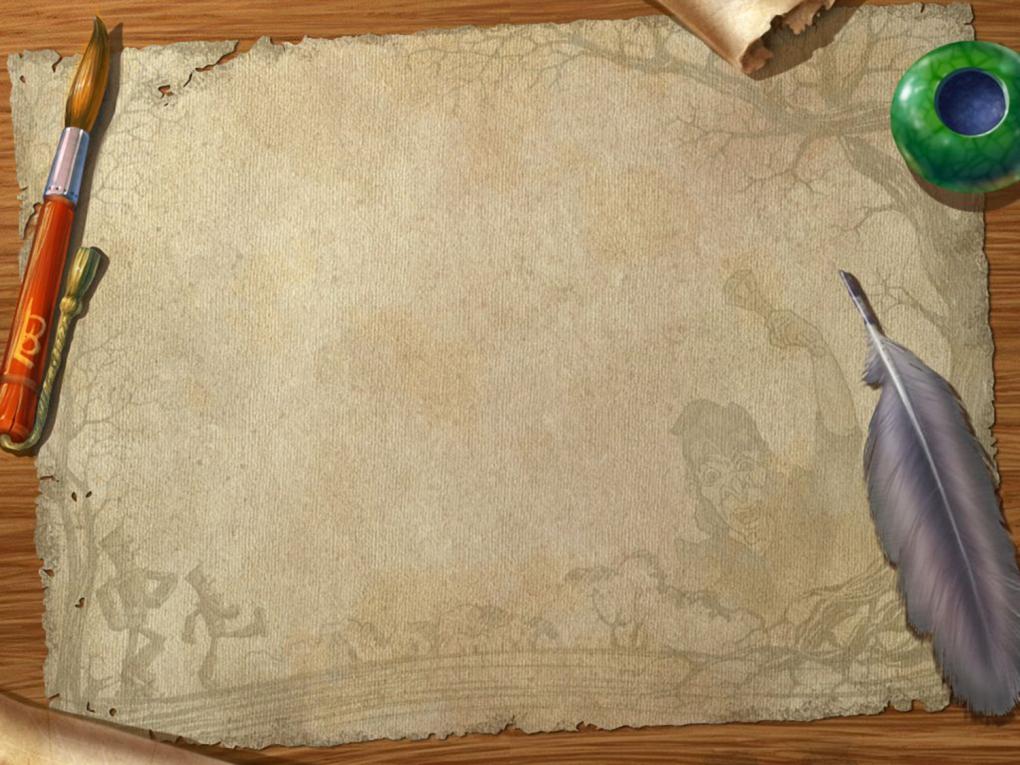 Ребусы.
1А + 2А + 3А = 7А
15 + 25 + 35 = 75

АА + У = УРР
99 + 1 = 100

5…4…3…2…1 = 5
5 + 4 – 3 – 2 + 1 = 5
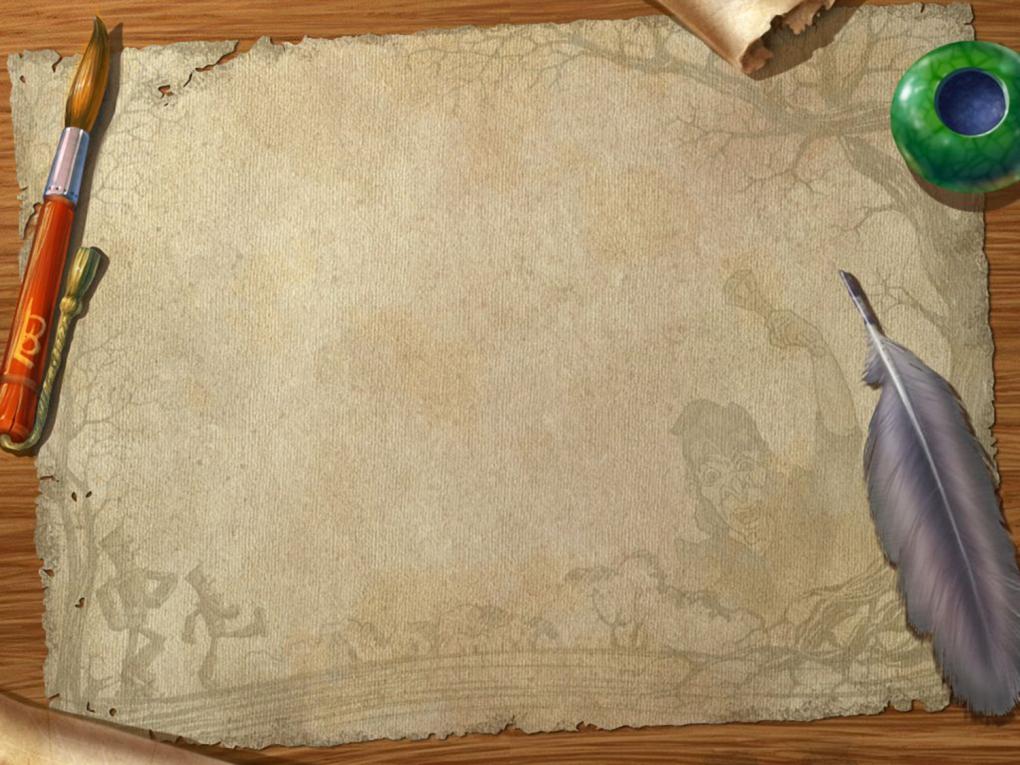 Найдите лишнее число
17,
27, 21, 15,        18

86, 72,       12, 60

28, 16, 32, 40,
53,
54
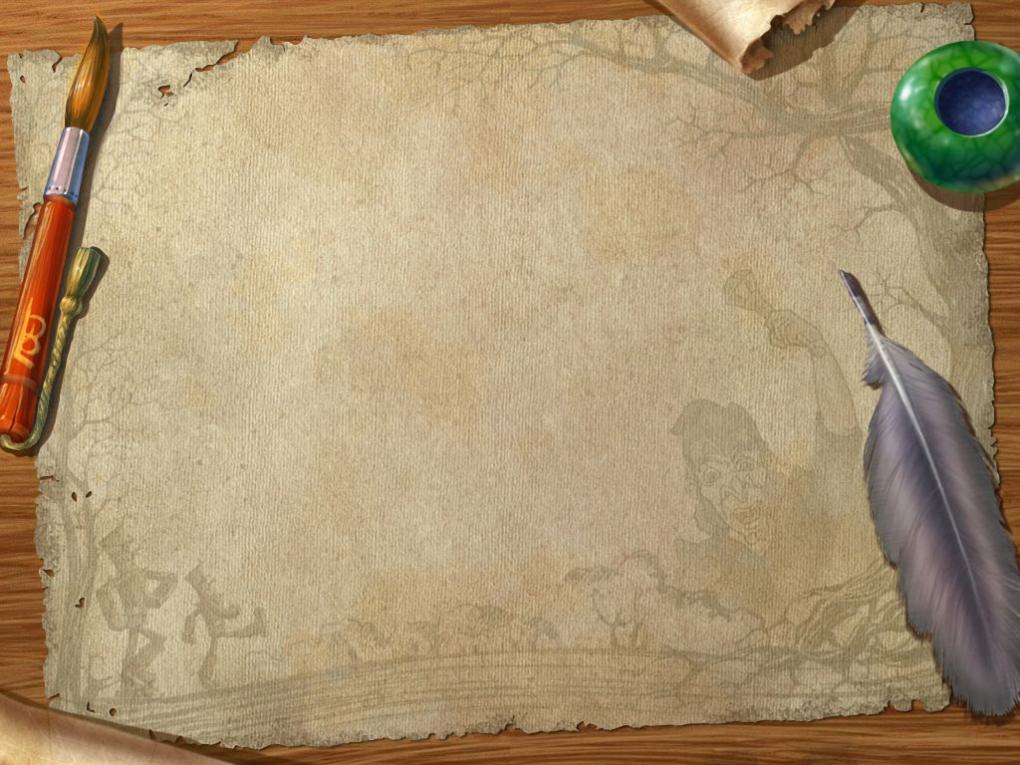 Забавный окружающий мир
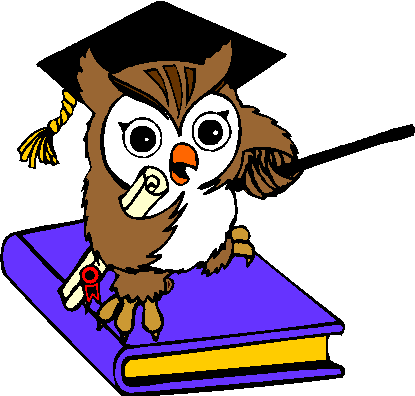 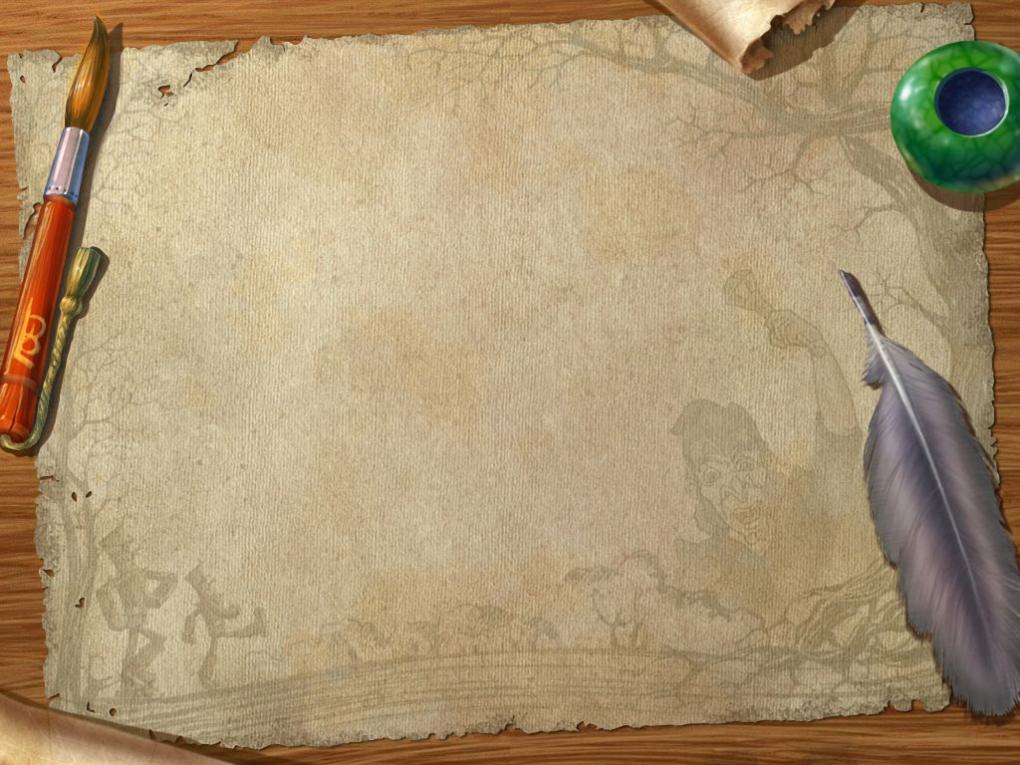 Трудится как … 
Трещит как …                 
 Поёт как …                     
 Назойливая как …               
 Красный как …                    
 Топает как …                        
 Надулся как …                  
 Нем как …                            
 Упрямый как …
муравей
сорока
соловей
муха
рак
слон
индюк
рыба
осёл
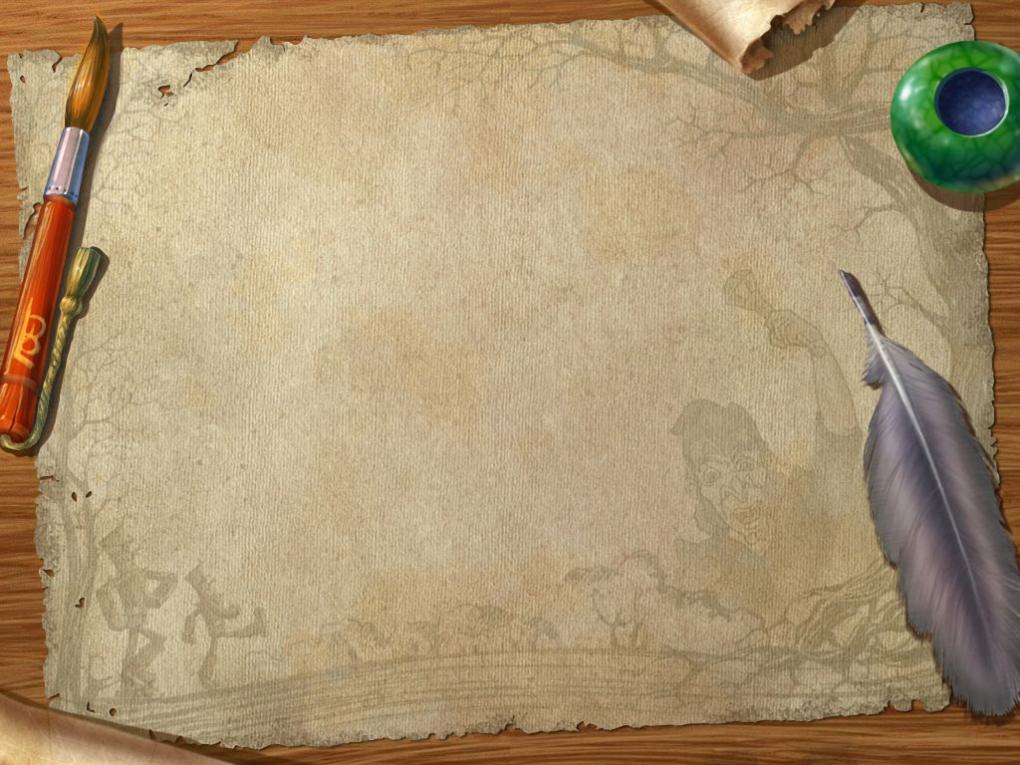 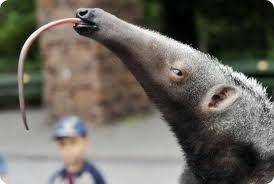 Узнай меня:
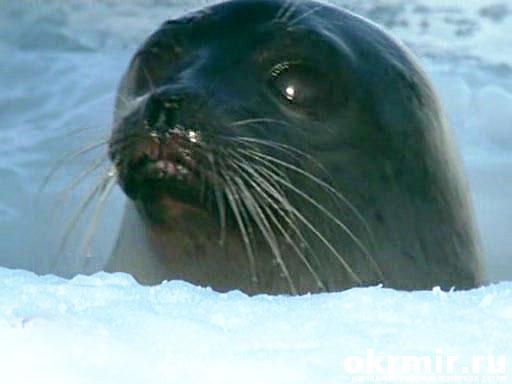 Муравьед
Тюлень
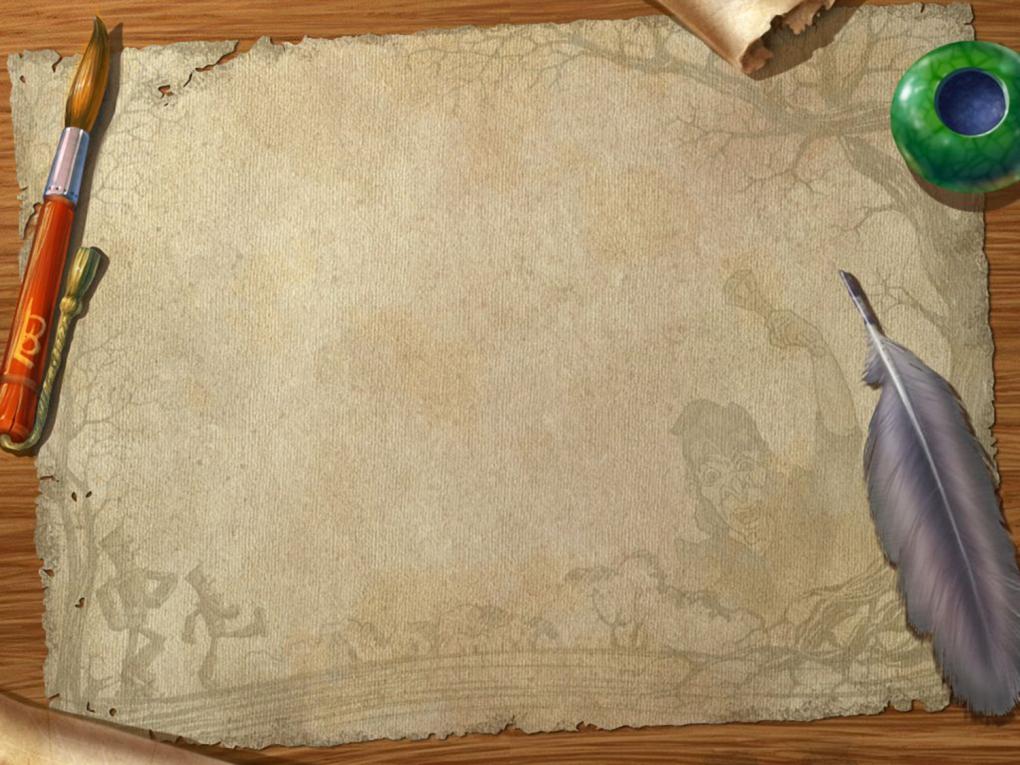 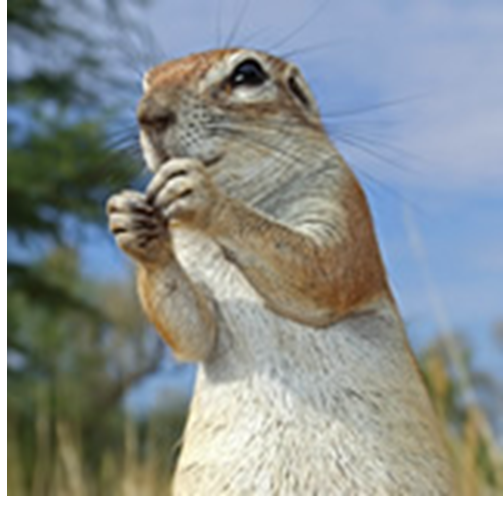 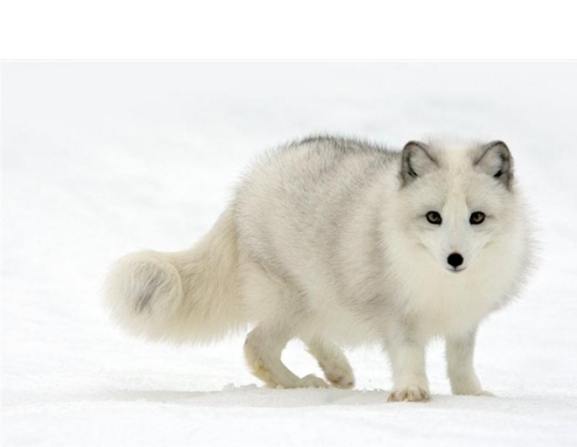 Суслик
Песец
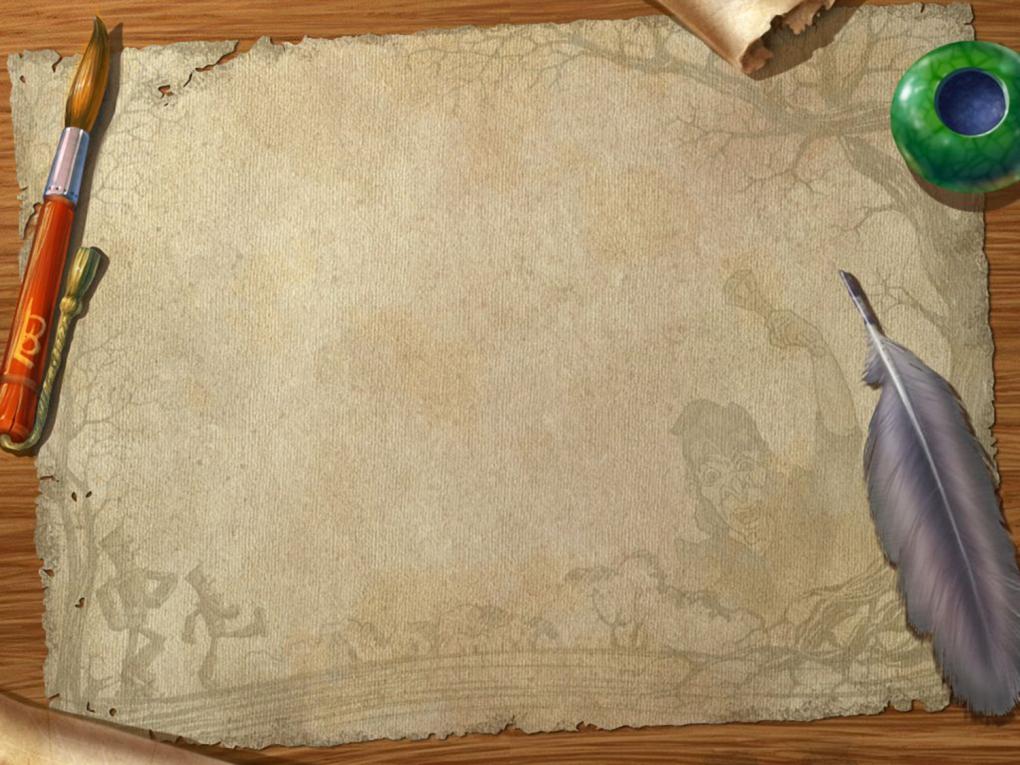 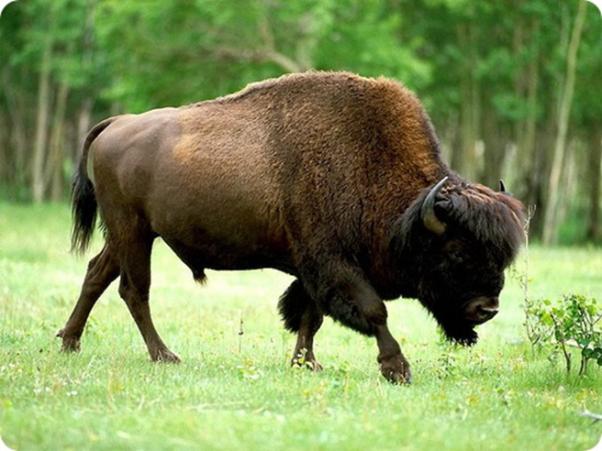 Рысь
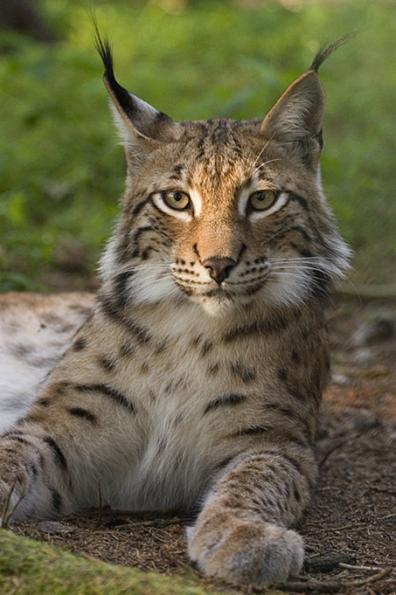 Зубр
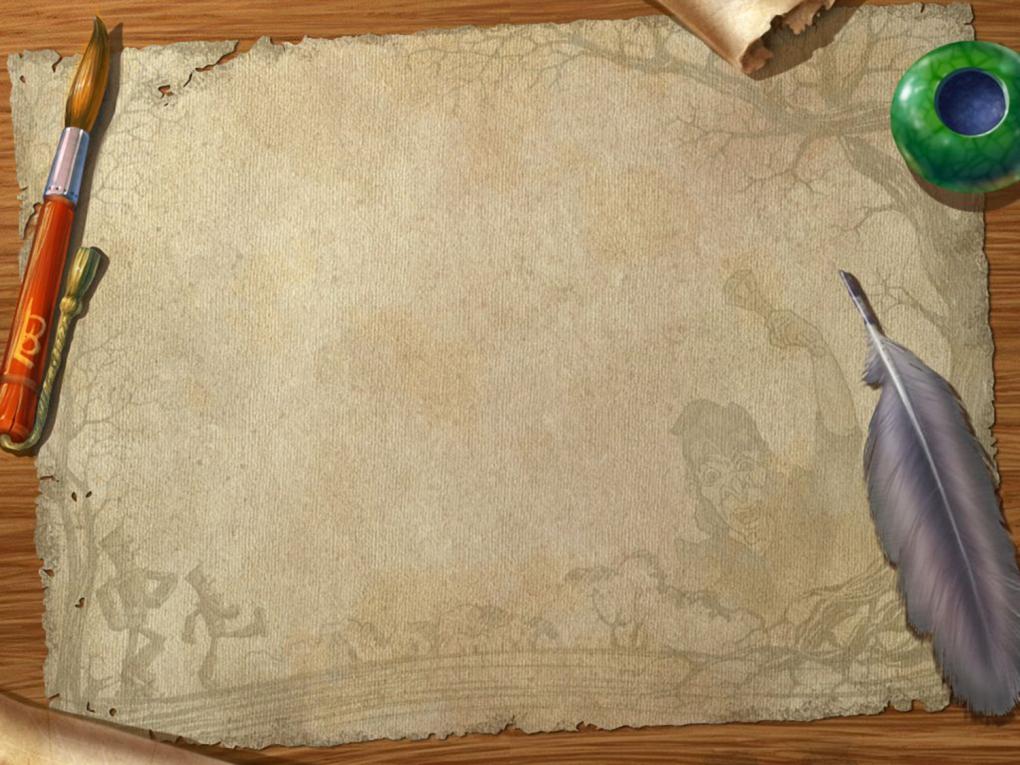 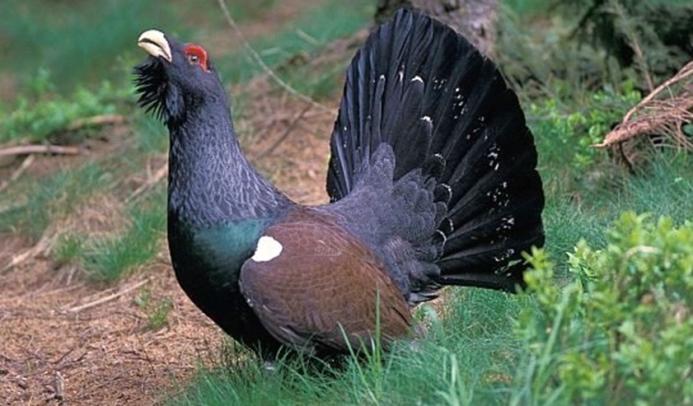 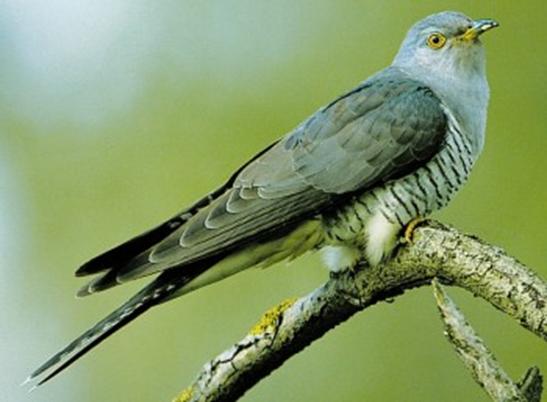 Кукушка
Глухарь
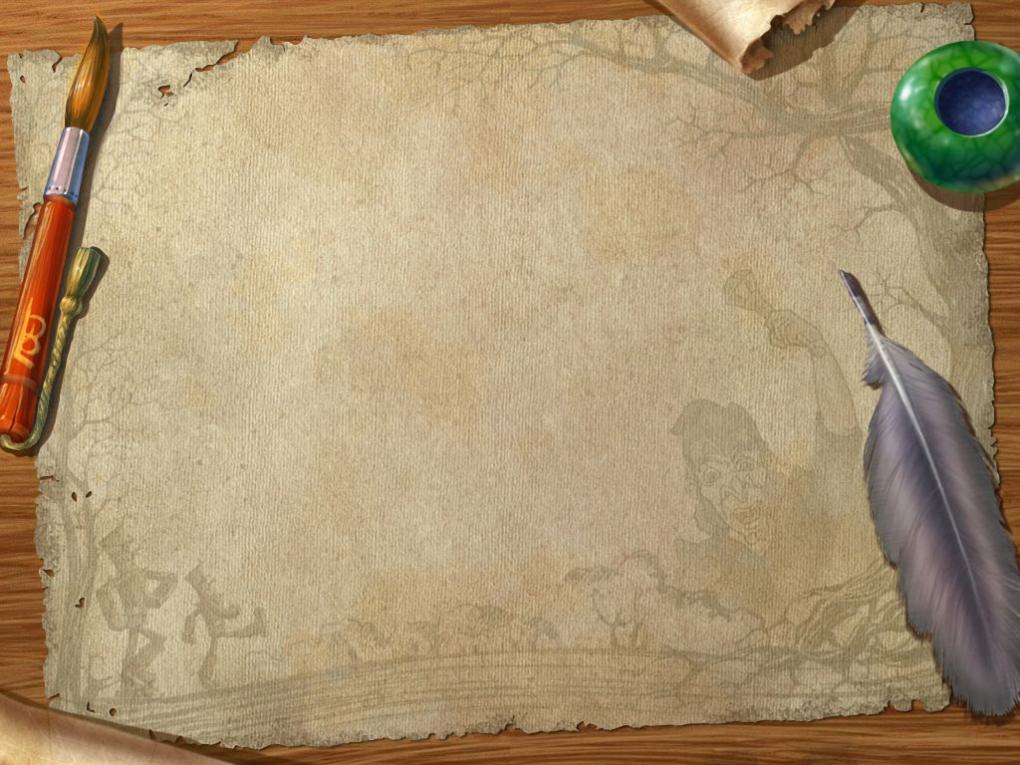 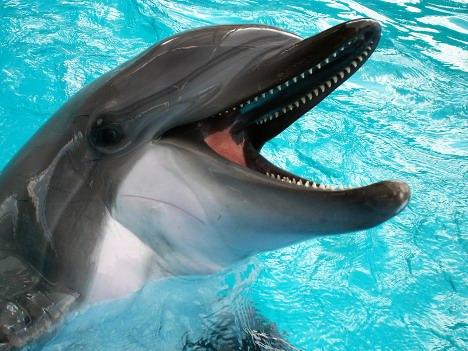 Богомол
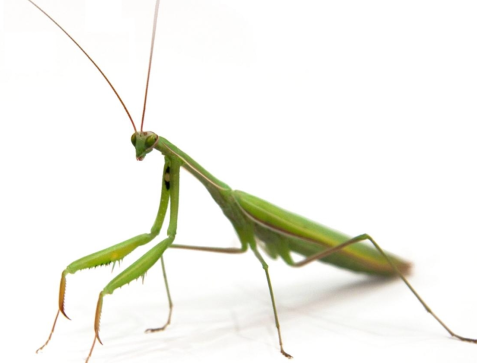 Дельфин
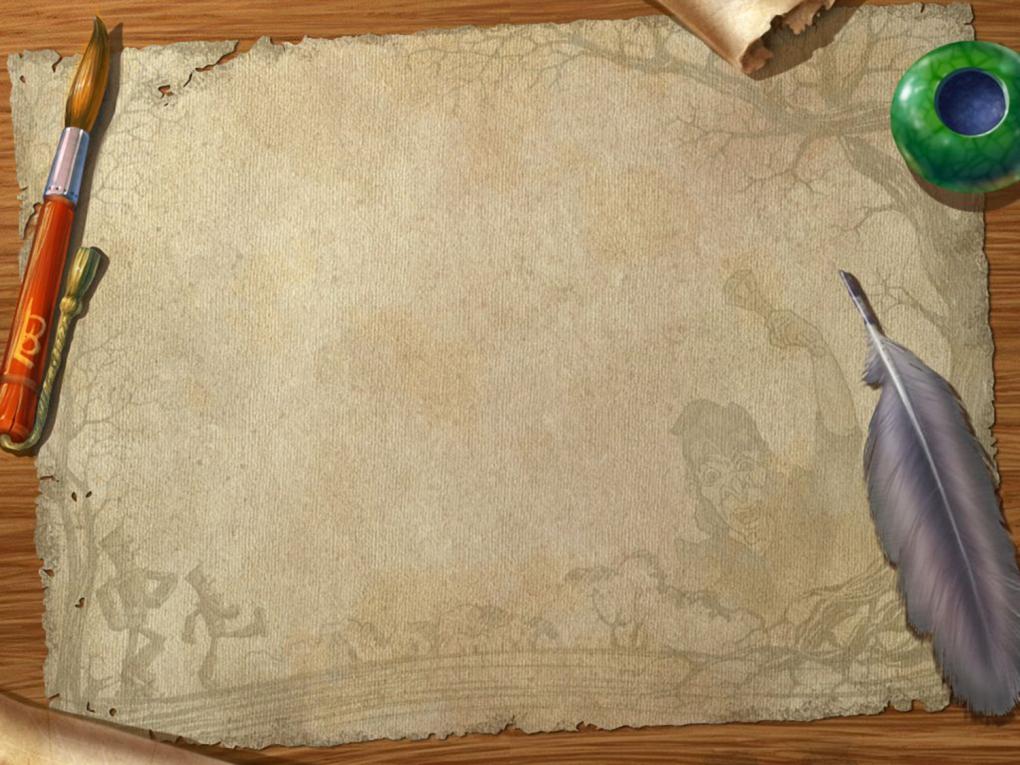 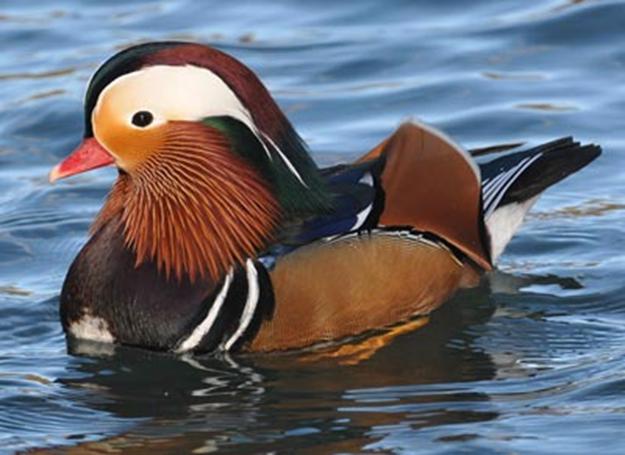 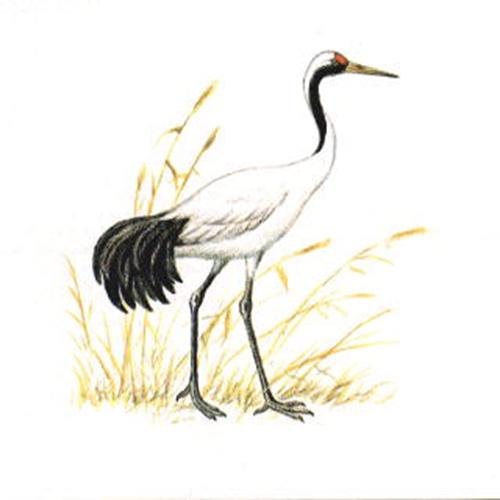 Утка мандаринка
Журавль
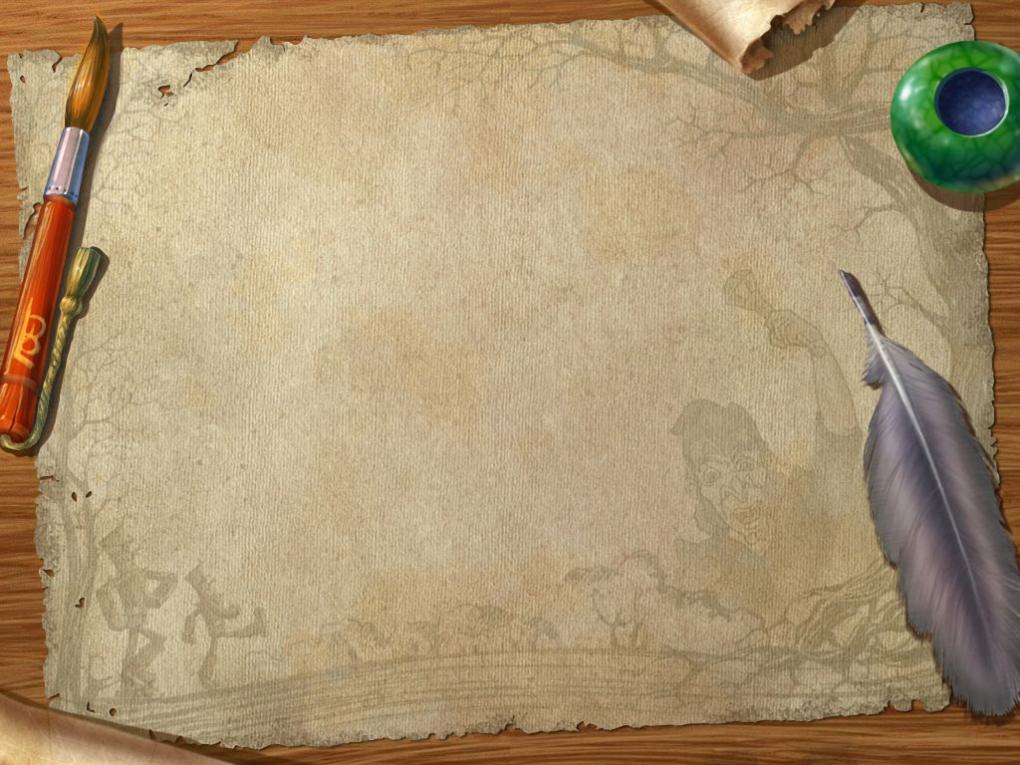 АКР
КОРТ
КУТИЛА
СИЛА
КОЛОС
КОРМА
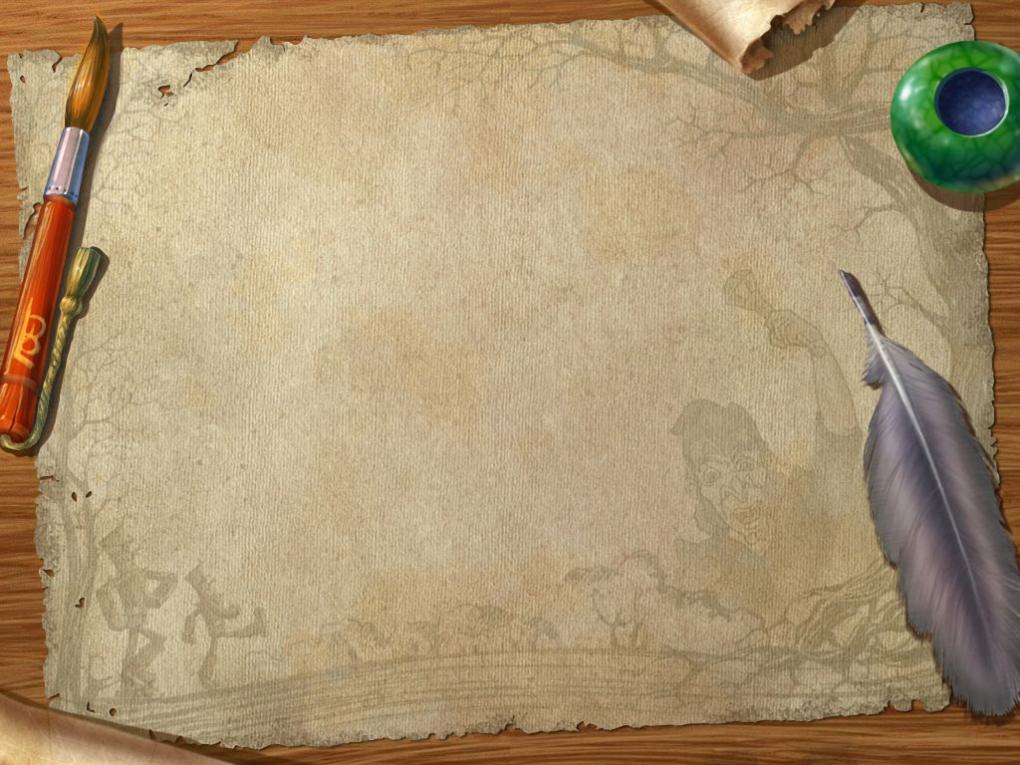 РАК
КРОТ
УЛИТКА
ЛИСА
СОКОЛ
КОМАР
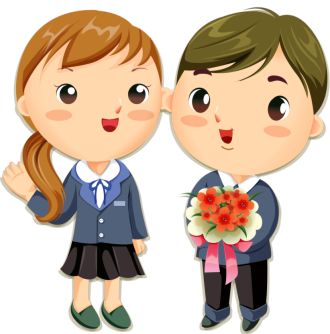 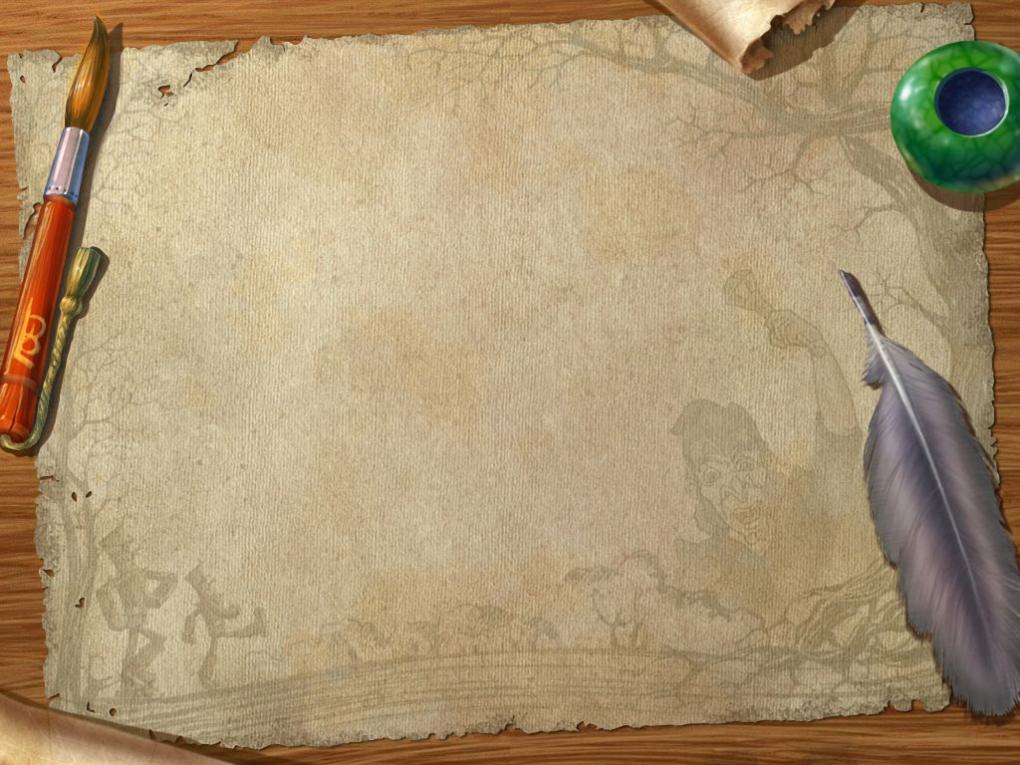 В ДОБРЫЙ ПУТЬ!!!
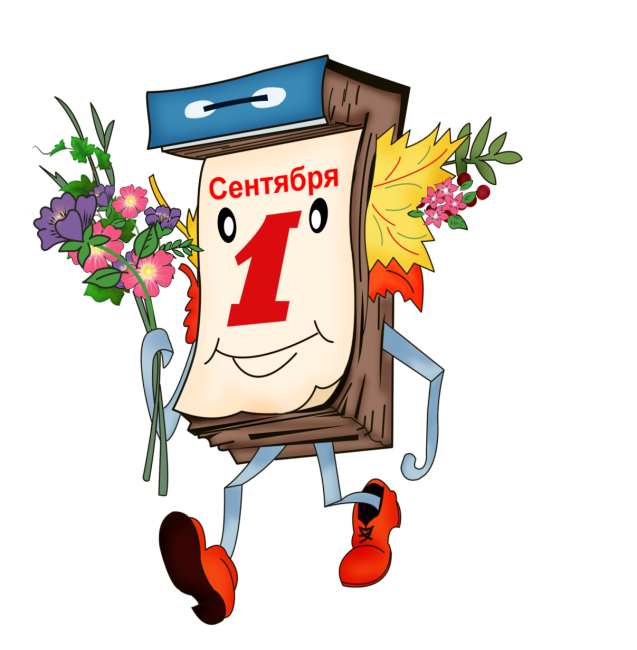